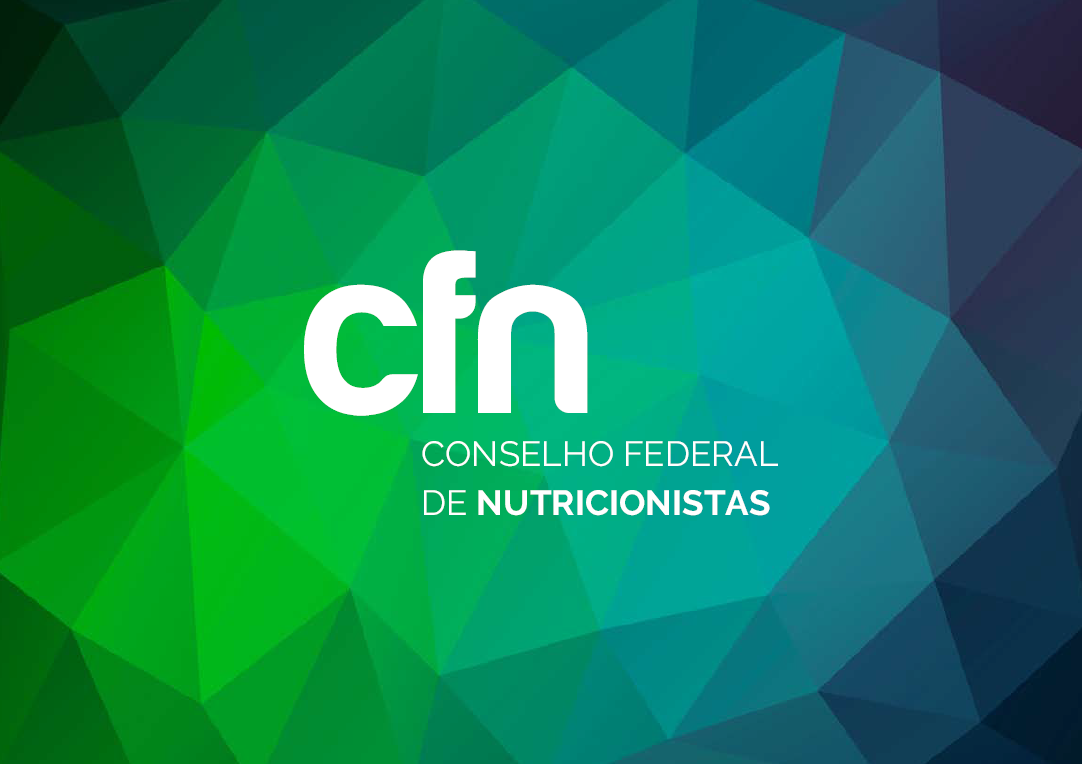 RESOLUÇÃO CFN Nº 600/2018
Principais desafios na ação fiscal
Lúcia Helena Lista Bertonha
Gerente Técnica do CRN-3
CRN-3 2675
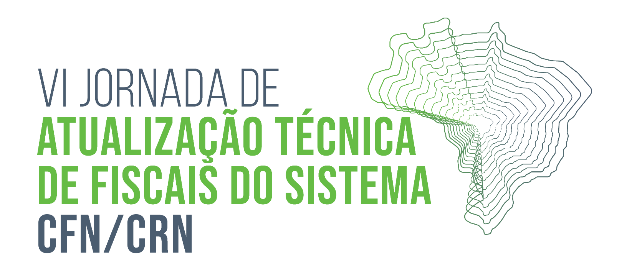 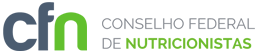 2018
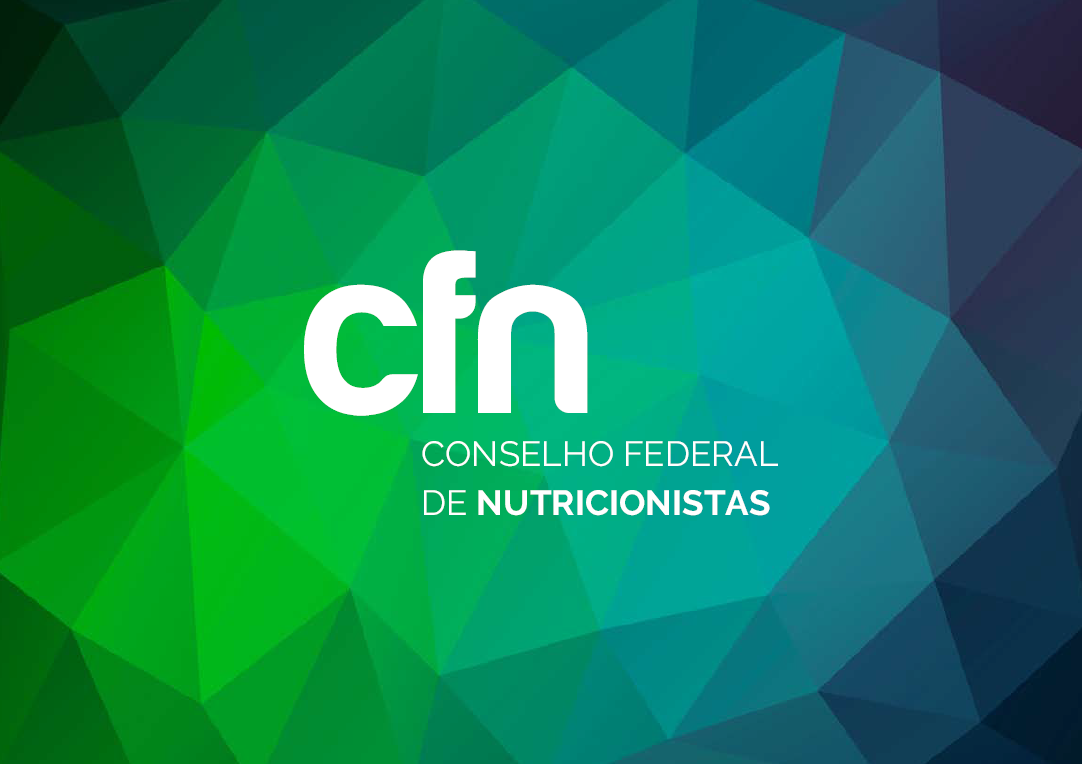 REVISÃO DA RESOLUÇÃO CFN Nº 380/2005
COMPONENTES DO GRUPO DE TRABALHO (GT)

Período: 2011 a 2015
Maria Ruth Lemos (Coordenadora GT – CFN)
Carlos Antonio da Silva (CFN)
Lúcia Helena Lista Bertonha (CRN-3)
Roberta Pereira (CRN-6)
Maria Augusta Vilela (CRN-10)
Período: 2016 a 2018
Juracema Daltoé (Coordenadora do GT –CFN)
Ana Jeanette Haro (CFN)
Lúcia Helena Lista Bertonha (CRN-3)
Roberta Pereira (CRN-6)
Maria Augusta Vilela (Colaboradora)
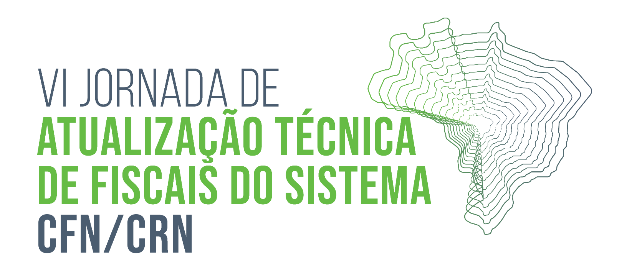 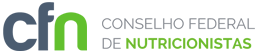 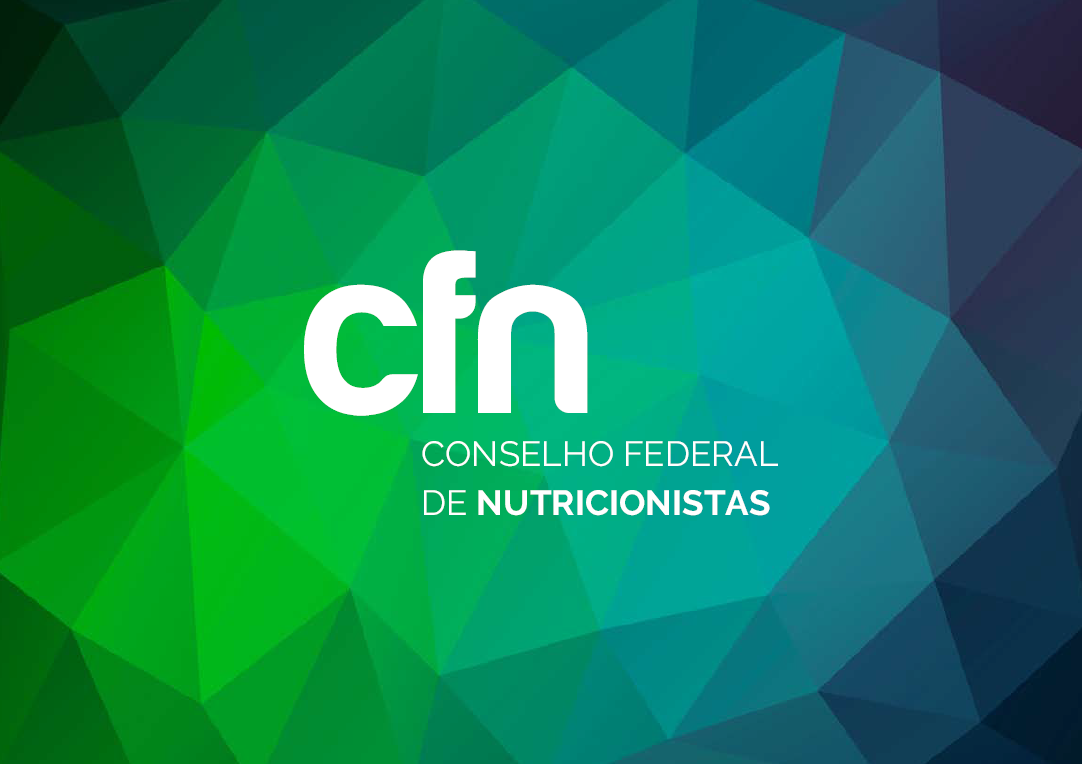 REVISÃO DA RESOLUÇÃO CFN Nº 380/2005
31 reuniões (Dez./2011 a 2018)

Objetivos
Propor a redefinição das áreas de atuação do nutricionista;
Reformular as atribuições e parâmetros numéricos mínimos de referência, por área de atuação;
Adequar os critérios técnicos para definição de parâmetros.
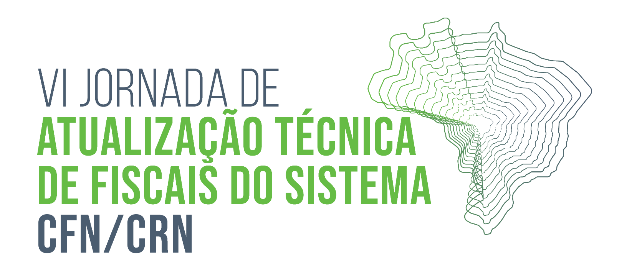 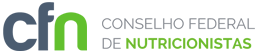 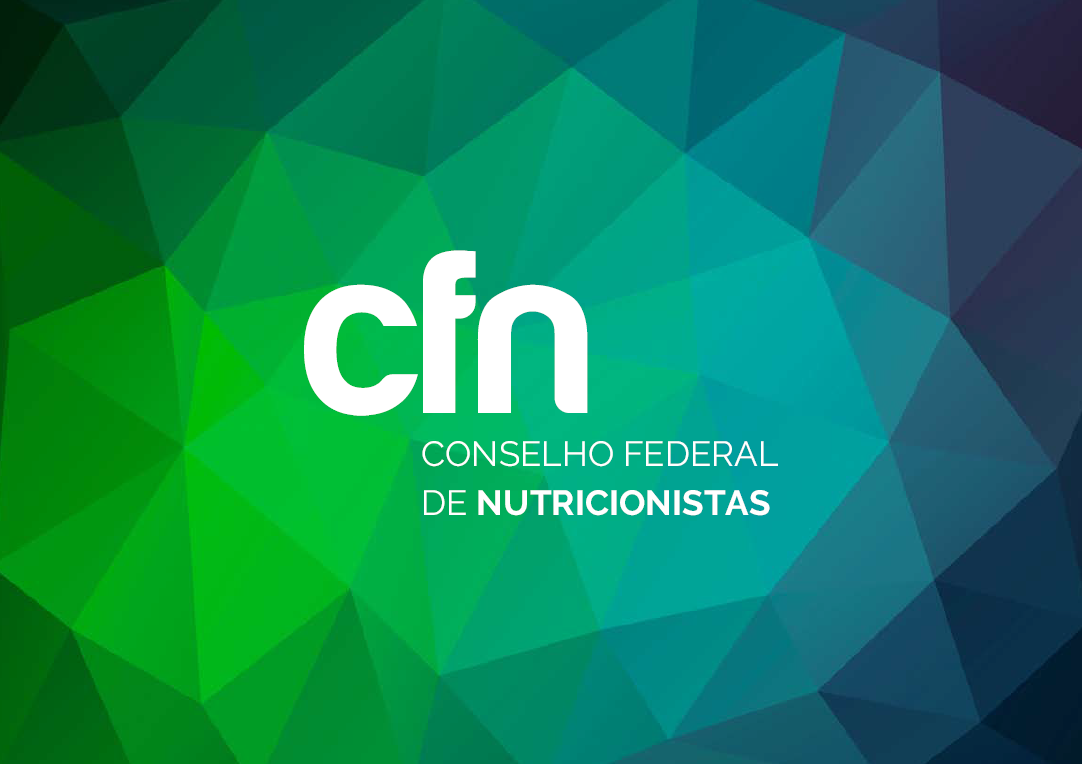 METODOLOGIA
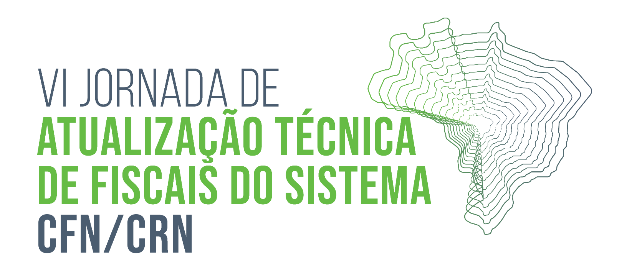 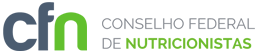 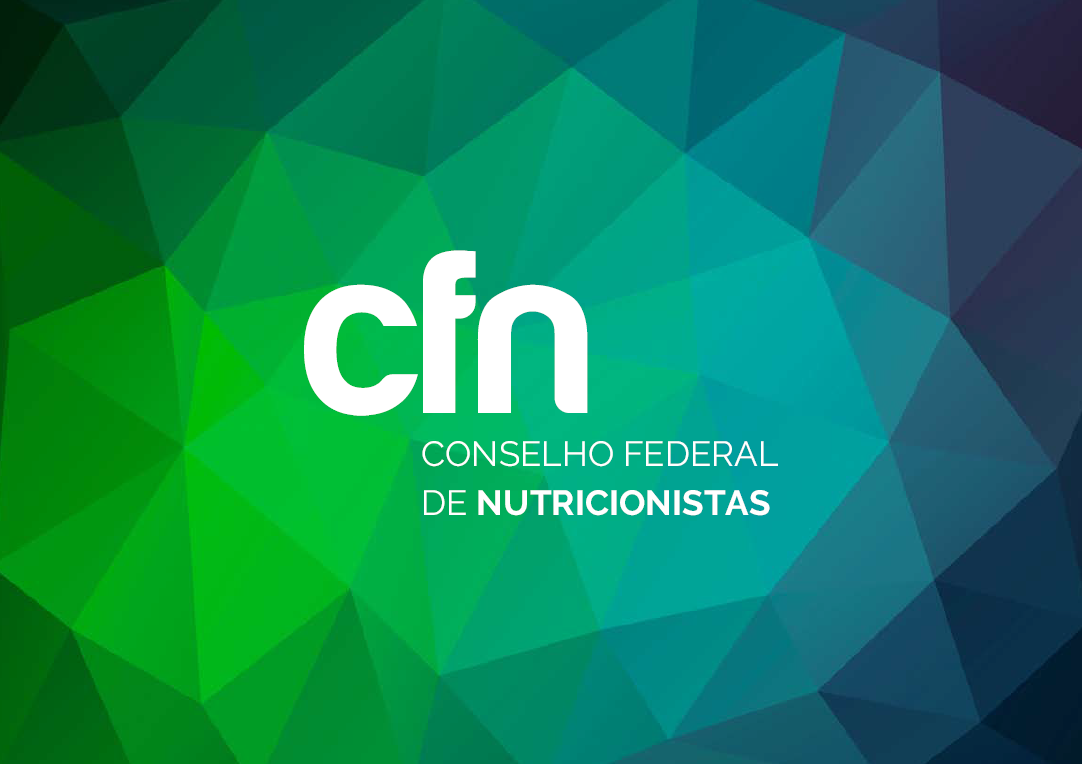 METODOLOGIA
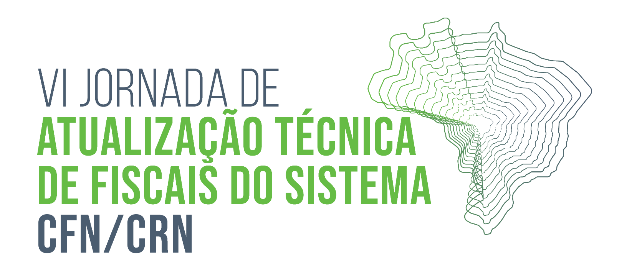 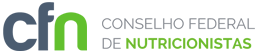 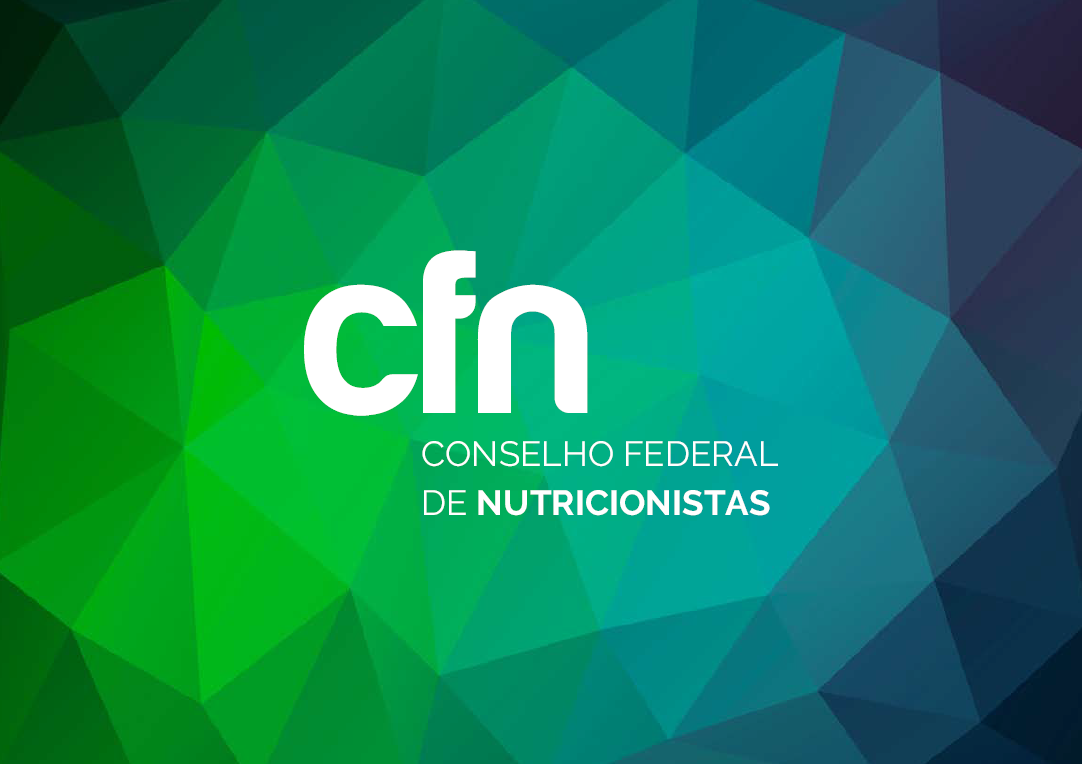 METODOLOGIA
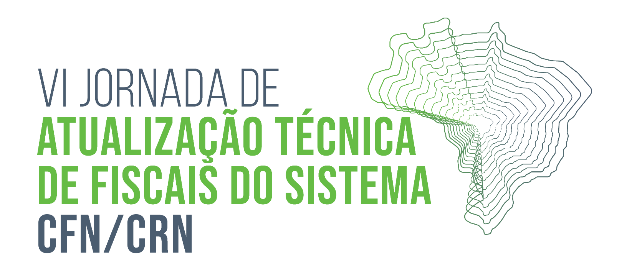 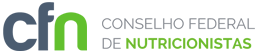 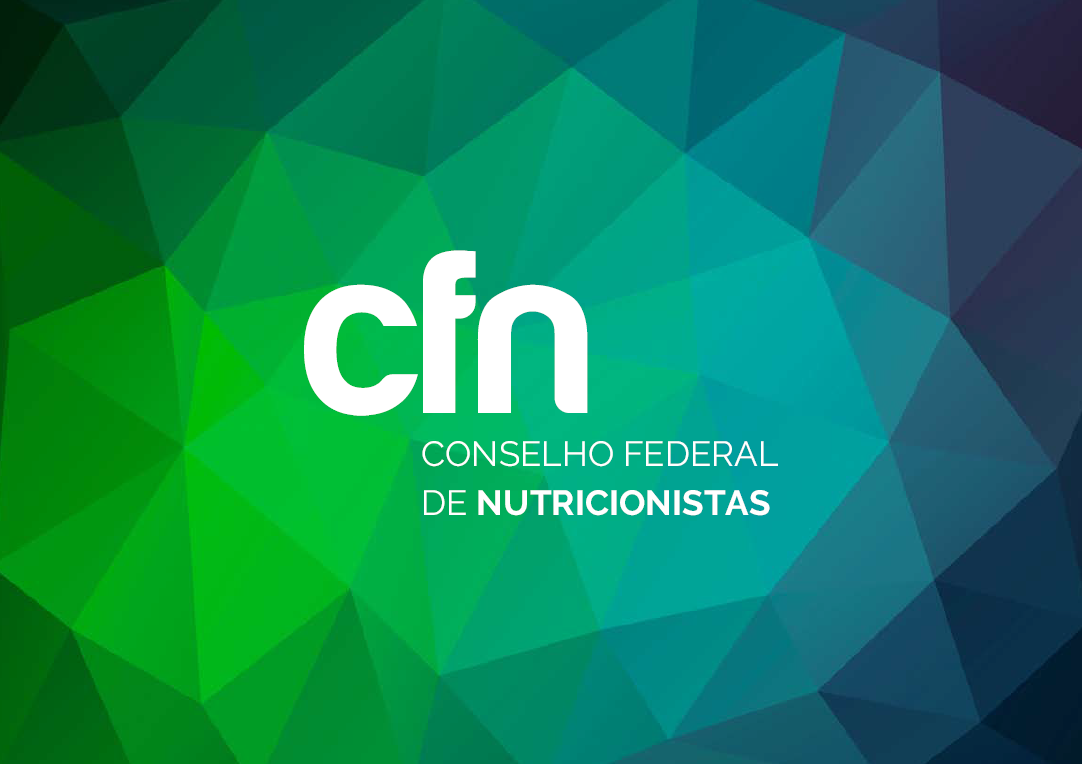 ATIVIDADES POR ÁREA 
DE 
ATUAÇÃO DO NUTRICIONISTA

Resolução CFN Nº 380/2005
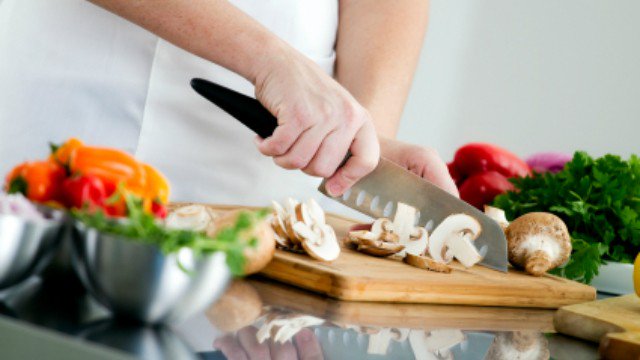 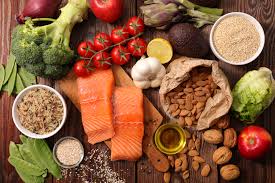 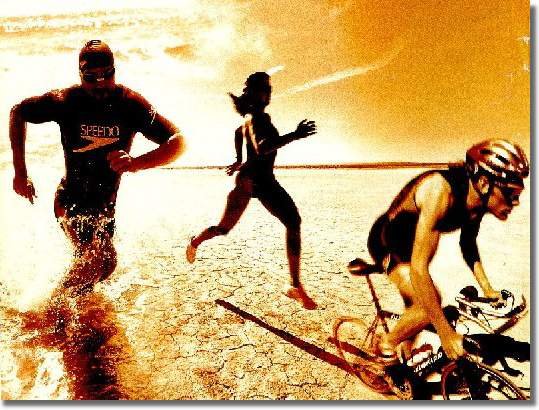 Resolução CFN Nº 600/2018
Publicada em 20/04/2018
Retificada em 23/05/2018
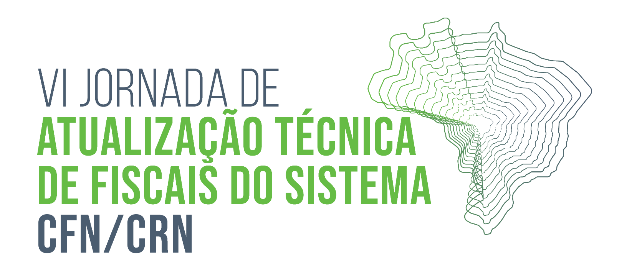 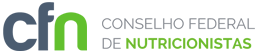 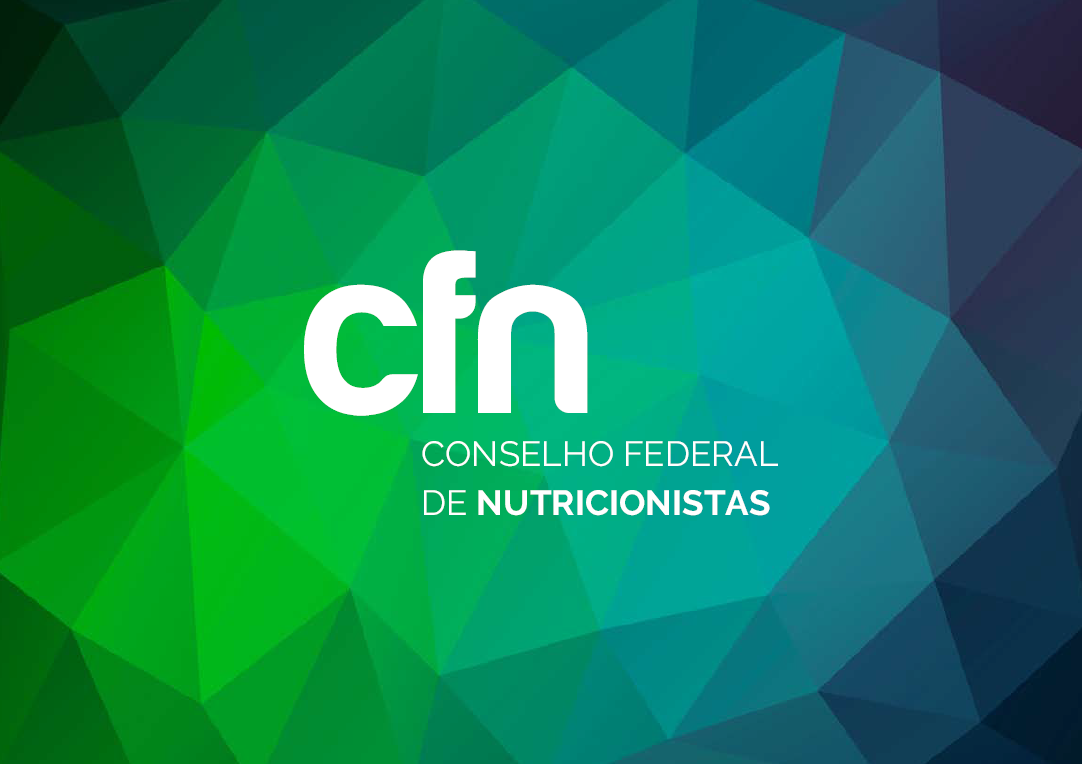 Resolução CFN Nº 380/2005
Dispõe sobre a definição das áreas de atuação do nutricionista e suas atribuições, estabelece parâmetros numéricos de referência, por área de atuação, e dá outras providências.

Resolução CFN Nº 600/2018	
Dispõe sobre a definição das áreas de atuação do nutricionista e suas atribuições, indica parâmetros numéricos mínimos de referência, por área de atuação, para a efetividade dos serviços prestados à sociedade e dá outras providências.
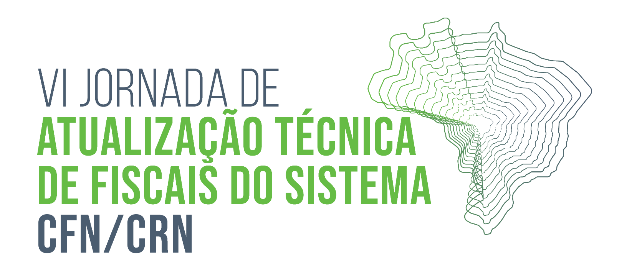 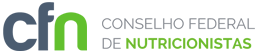 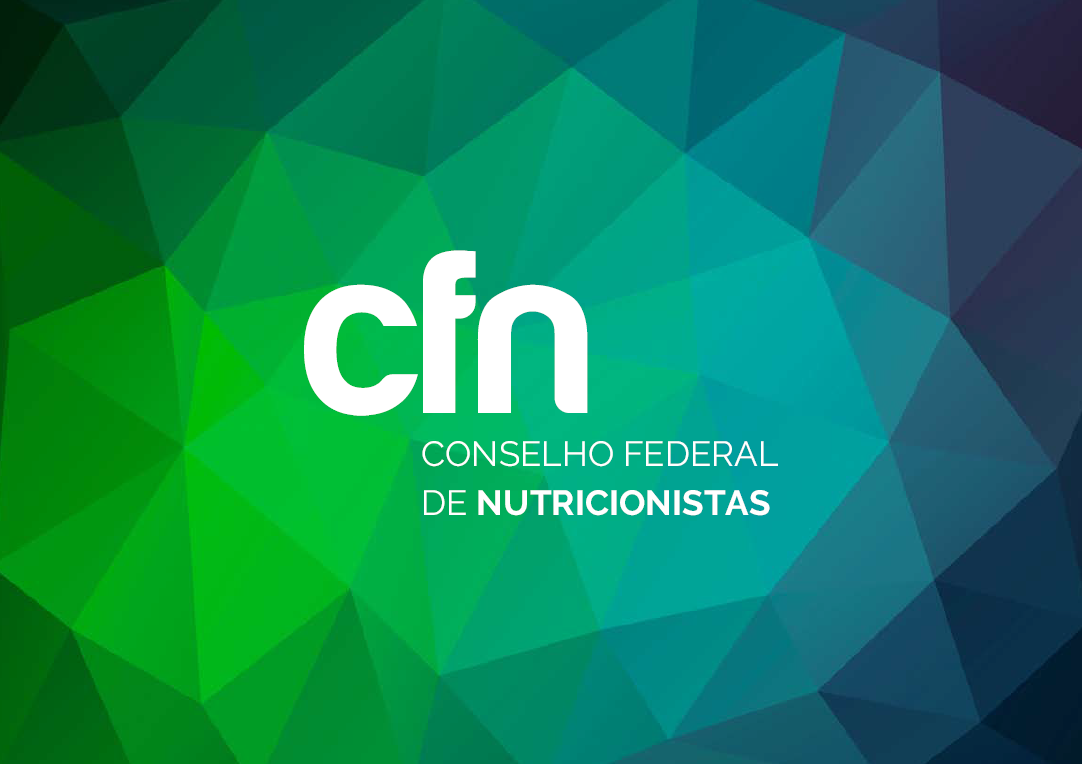 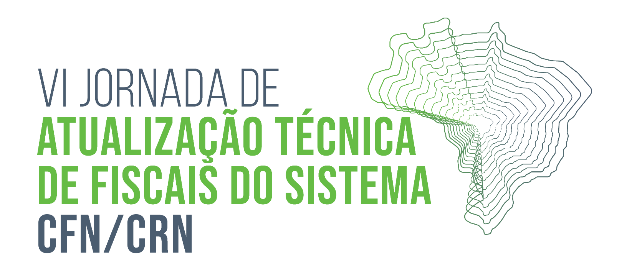 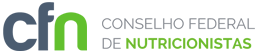 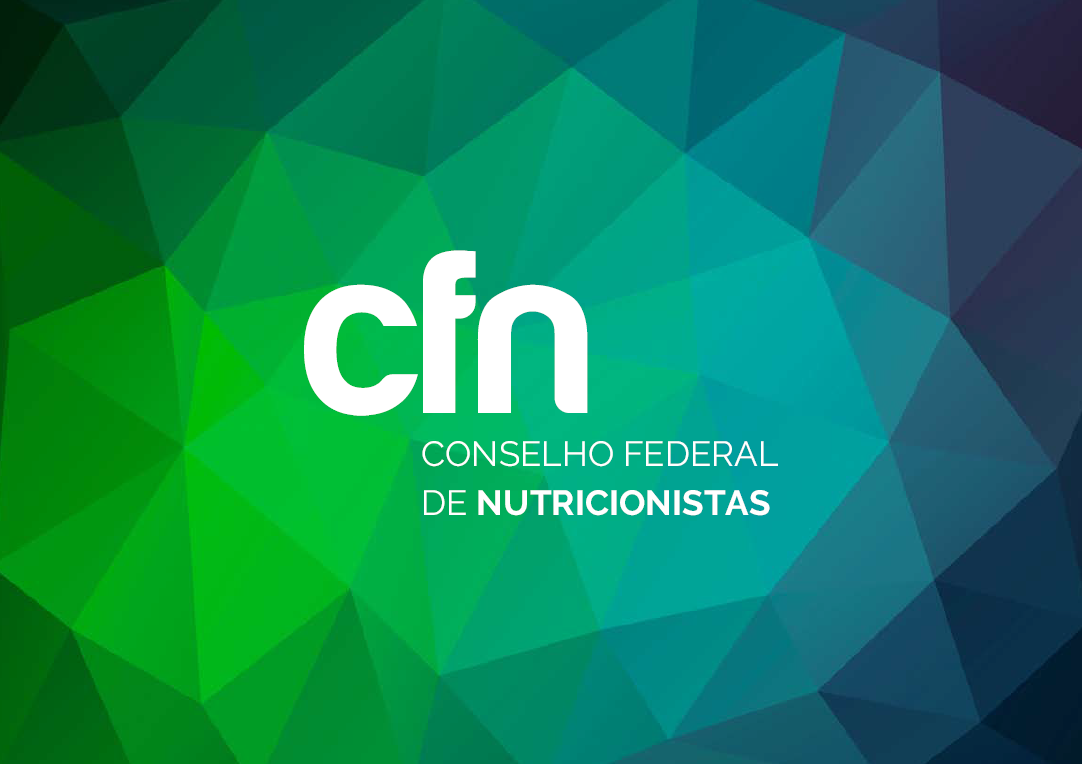 Resolução CFN Nº 600/2018
Constituída por:
Anexo I - Glossário

Anexo II - Atribuições do nutricionista por área de atuação

Anexo III - Parâmetros numéricos mínimos de referência para atuação do nutricionista
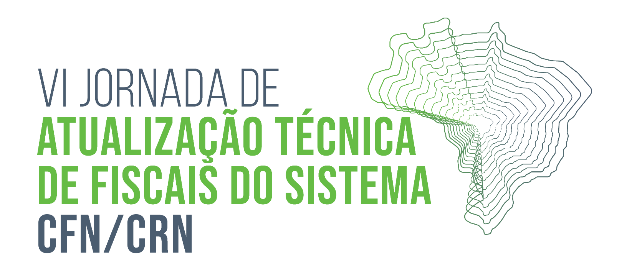 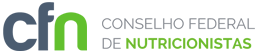 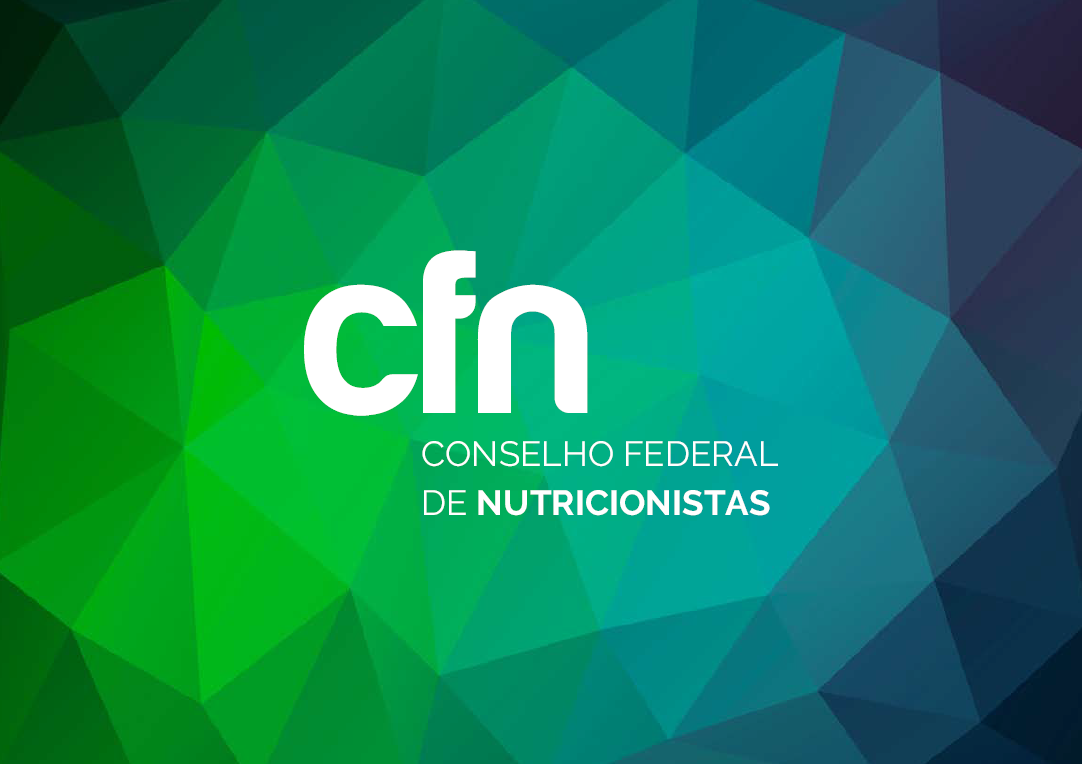 Resolução CFN Nº 600/2018
Anexo I - Glossário
● Área de Atuação – âmbito de aplicação do conhecimento da ciência da nutrição e da prática das atividades profissionais do nutricionista definidas pela lei que regulamenta a profissão ou decorrente da expansão ou aprofundamento de conhecimentos e dos procedimentos técnicos, ou ainda por demanda epidemiológica, social ou legal.
Ex: Nutrição em Saúde Coletiva

●  Subárea de Atuação – âmbito de aplicação do conhecimento da ciência da Nutrição e da prática das atividades profissionais do nutricionista, regulada ou não por legislação própria caracterizada pelo aprofundamento de conhecimentos ou pela ampliação do nível de complexidade ou especificidade de procedimentos técnicos.
Ex: Políticas e Programas Institucionais
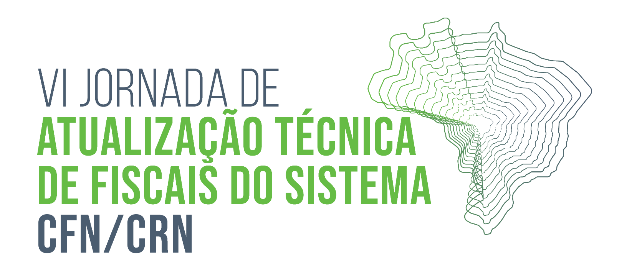 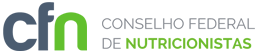 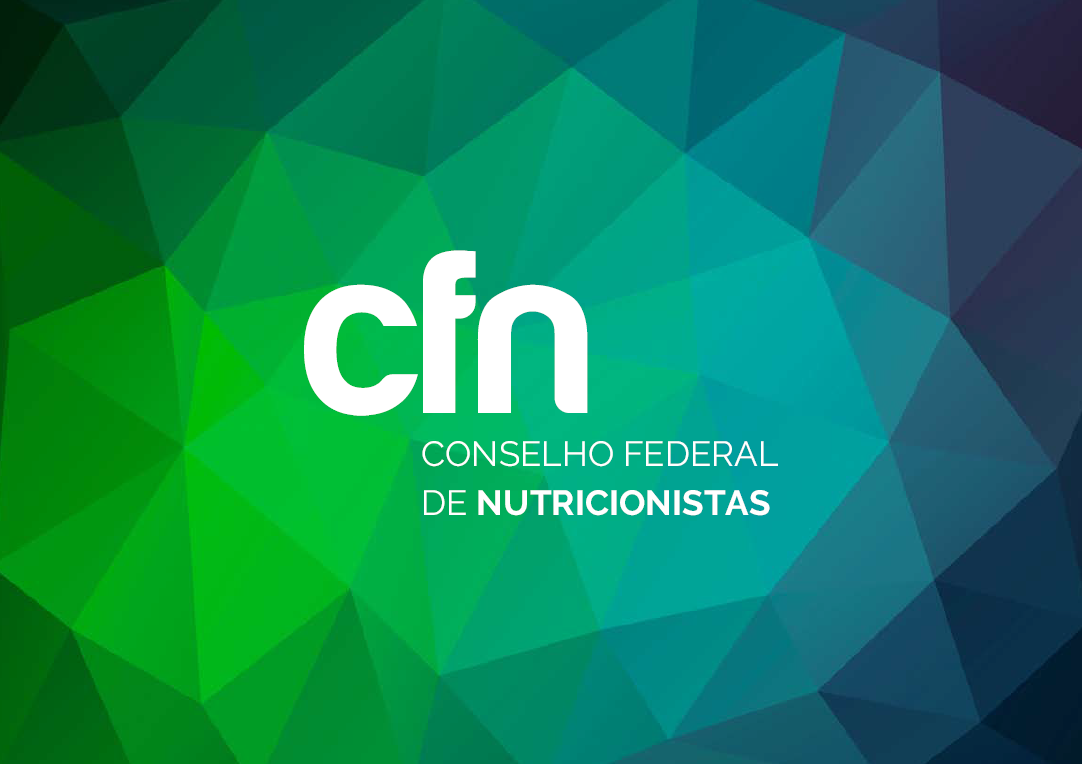 Resolução CFN Nº 600/2018
Anexo I - Glossário
● Segmento de Atuação – cada local ou setor de uma subárea de atuação no qual se verificam atividades distintas ou ainda divisão de ações diferenciadas do nutricionista, dentro de uma mesma subárea de atuação.
Ex: Gestão das Políticas e Programas


● Subsegmento de Atuação – divisão de um segmento de atuação.
Ex: Bancos de Alimentos/ PAA – Programa de Aquisição de Alimentos
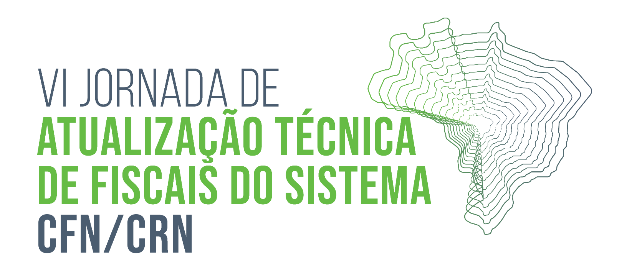 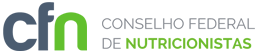 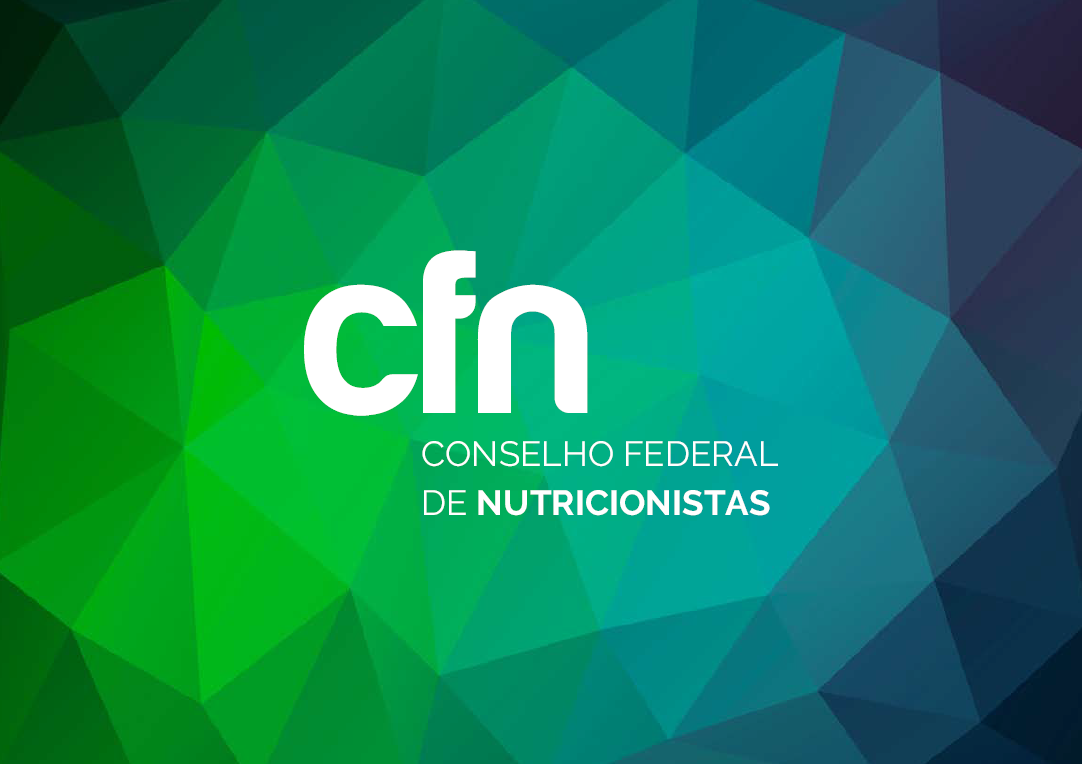 Resolução CFN Nº 600/2018
Anexo II - Atribuições do nutricionista por área de atuação
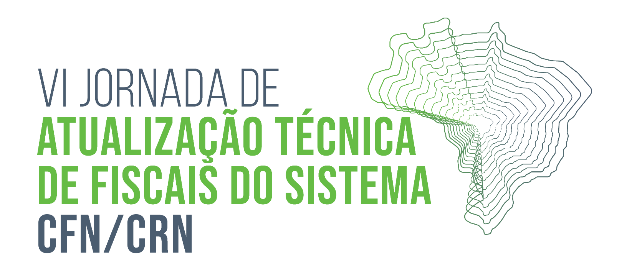 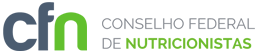 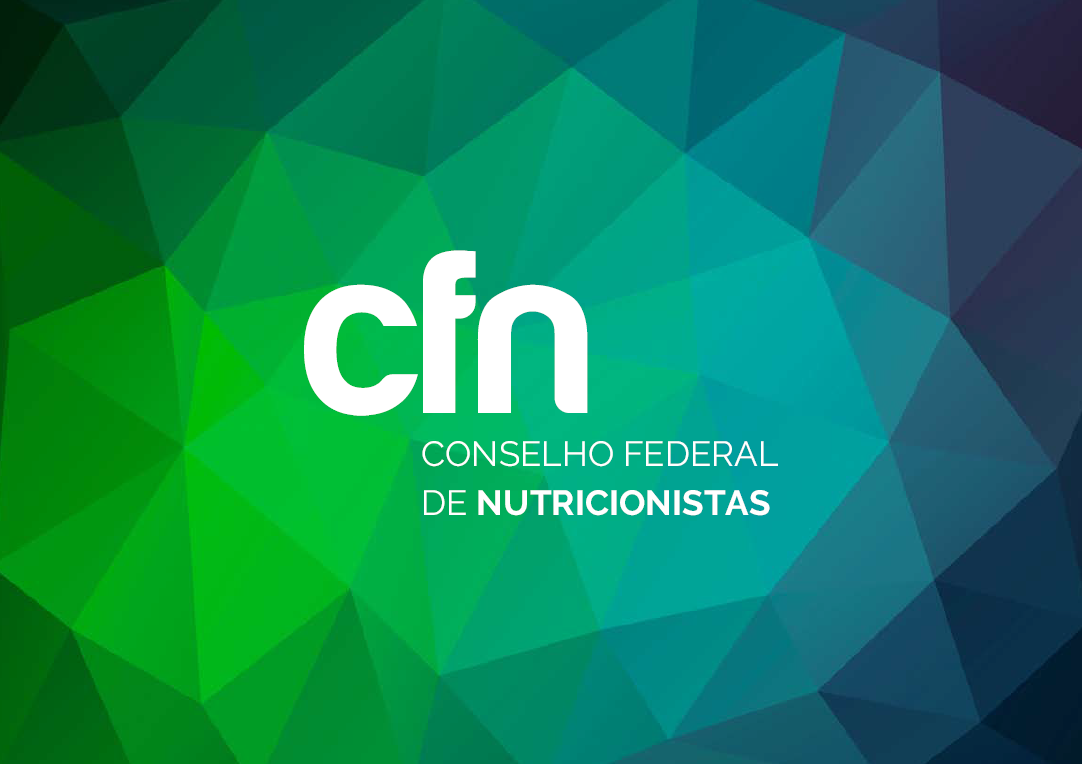 Alimentação Coletiva
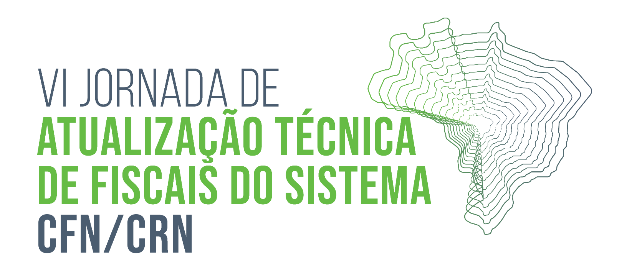 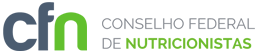 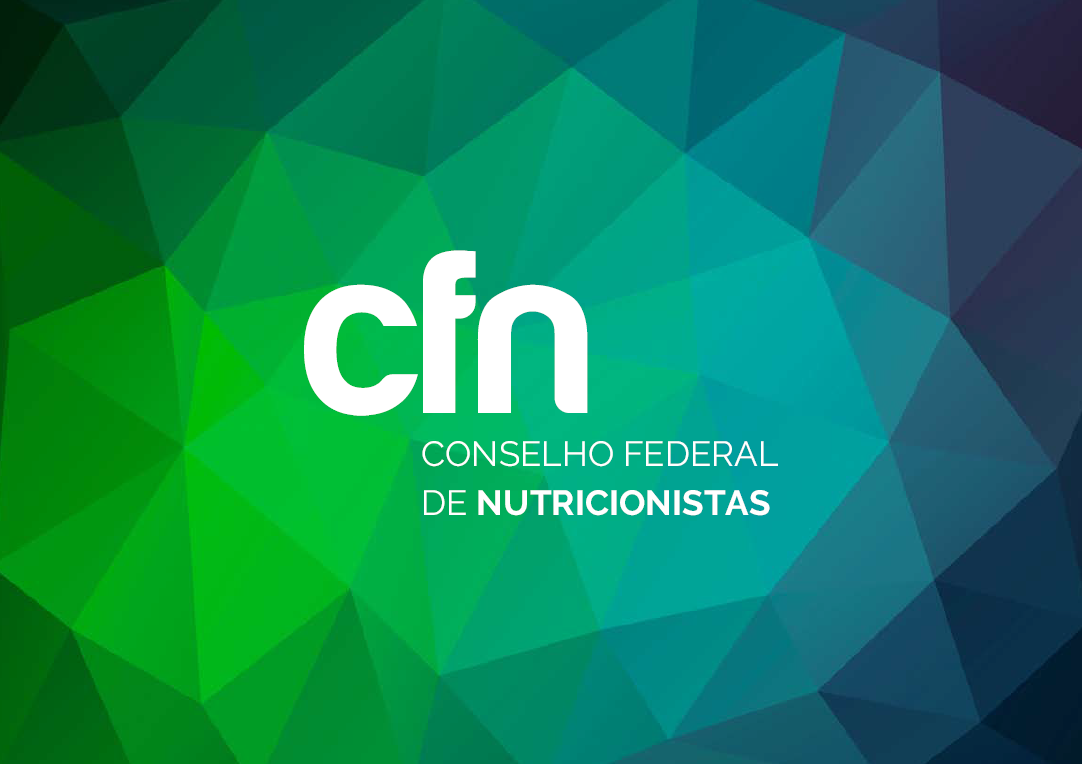 Resolução CFN Nº 600/2018
Anexo II - Atribuições do nutricionista por área de atuação
Texto alterado conforme retificação
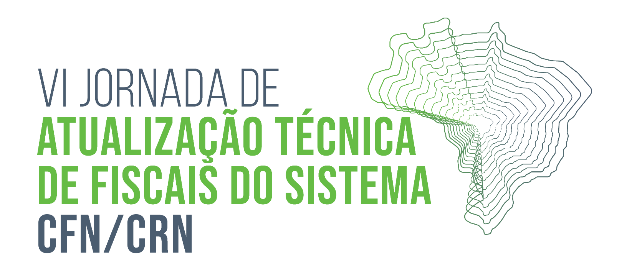 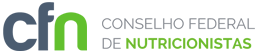 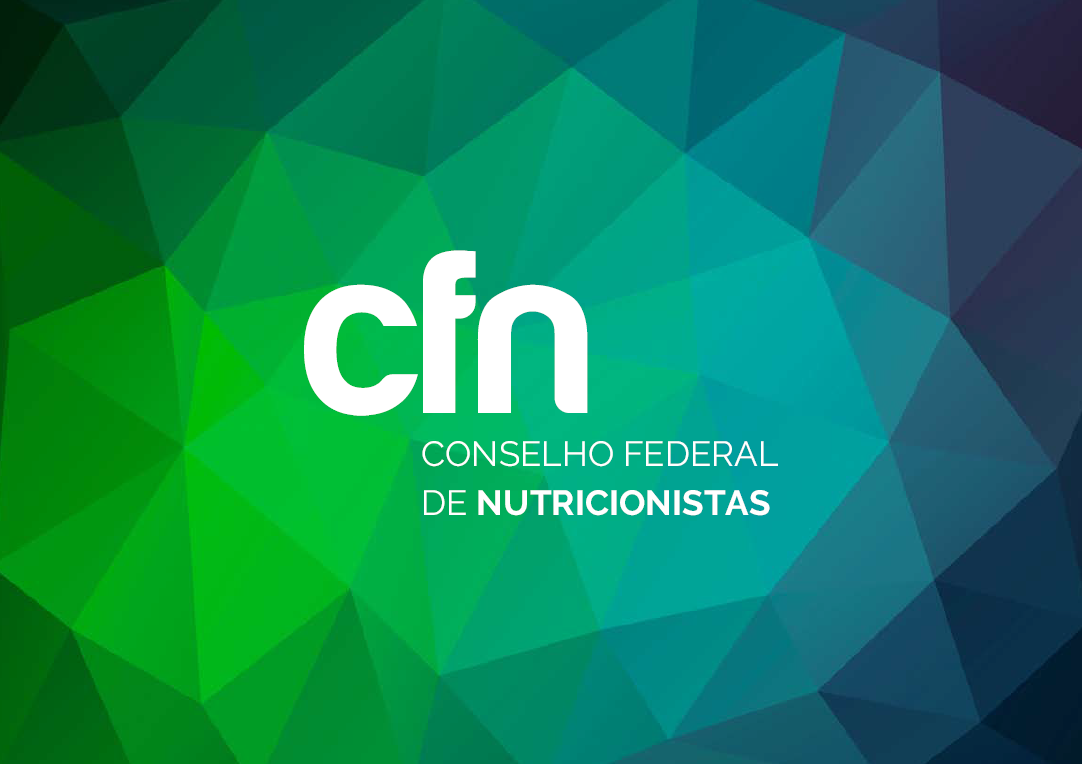 Resolução CFN Nº 600/2018
Anexo II - Atribuições do nutricionista por área de atuação
Texto alterado conforme retificação
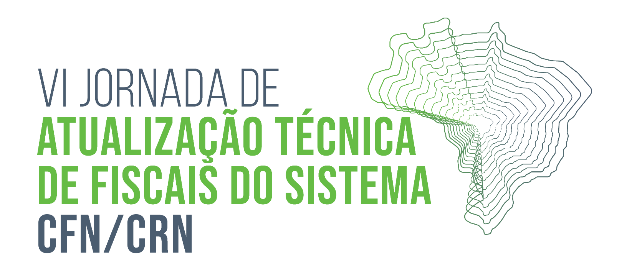 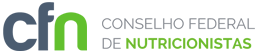 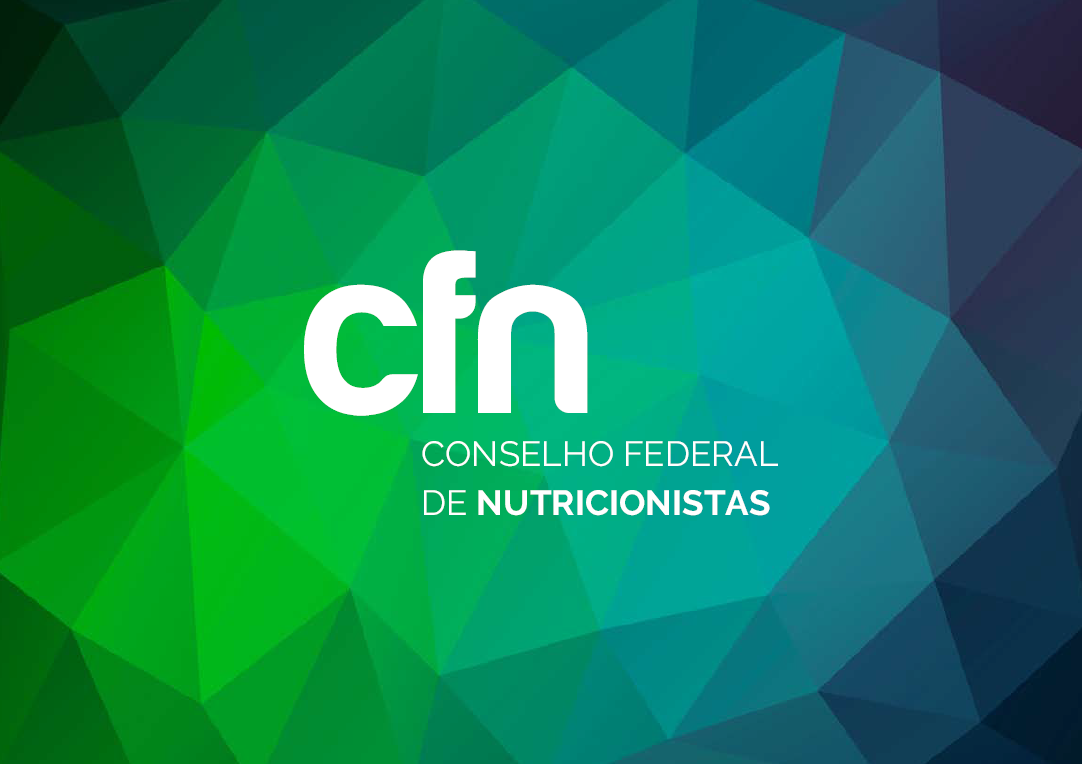 Resolução CFN Nº 600/2018
Anexo II - Atribuições do nutricionista por área de atuação
Texto alterado conforme retificação
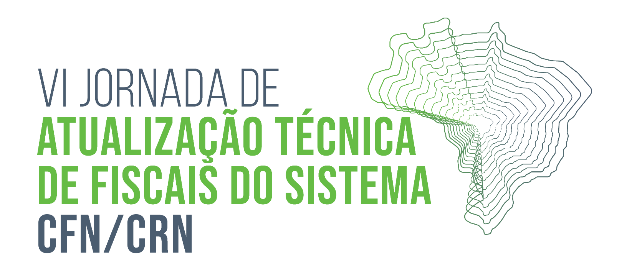 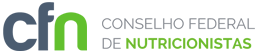 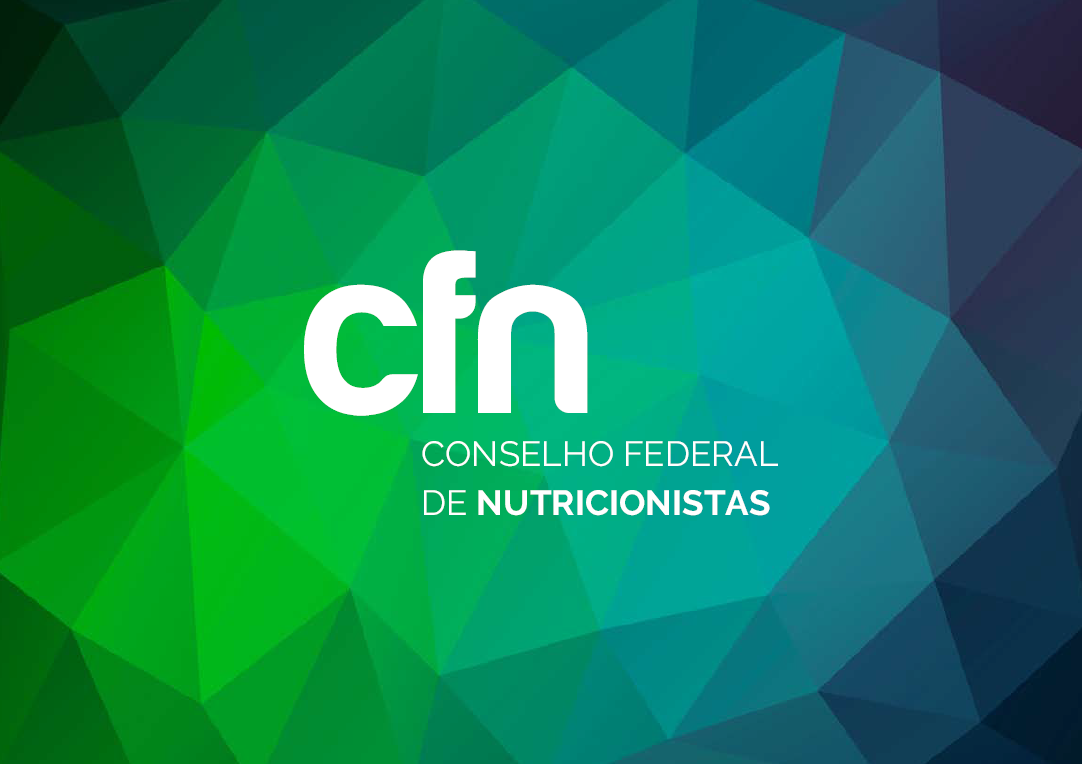 Resolução CFN Nº 600/2018
Anexo II - Atribuições do nutricionista por área de atuação
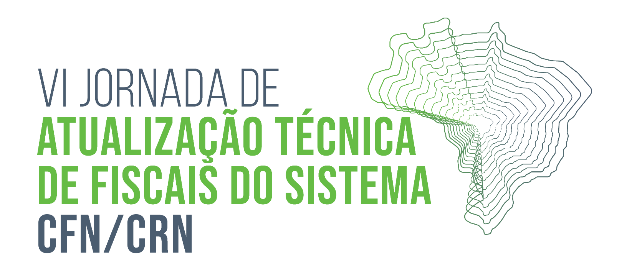 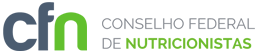 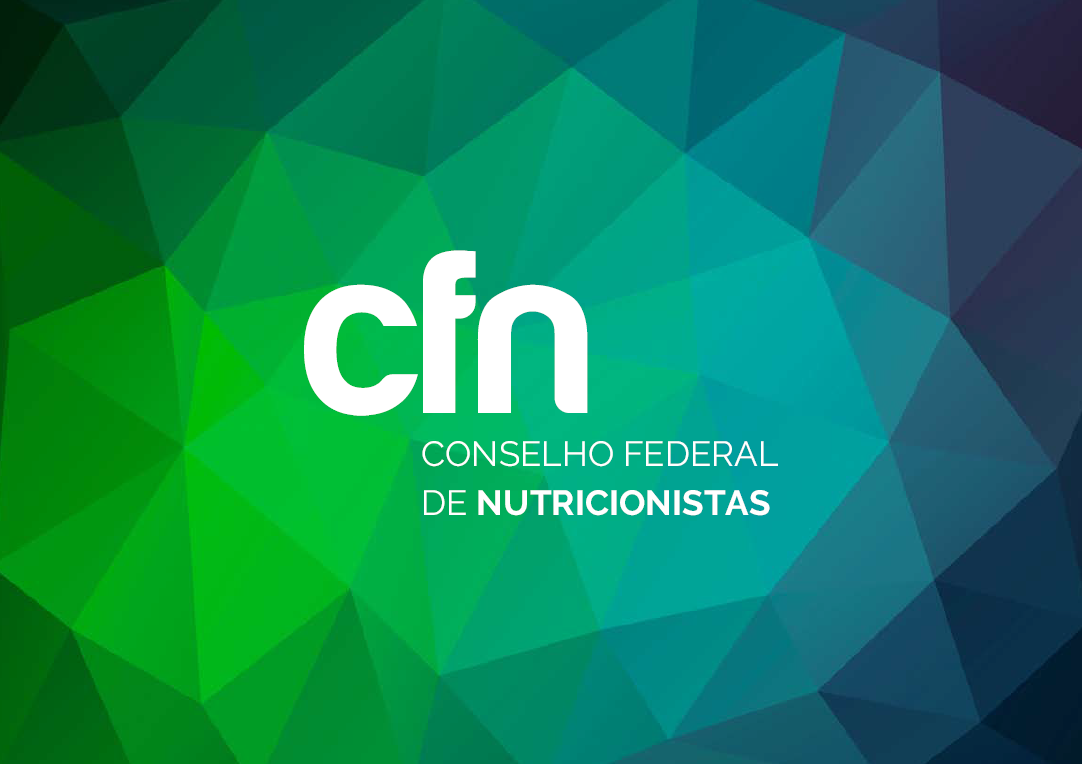 Resolução CFN Nº 600/2018
Anexo II - Atribuições do nutricionista por área de atuação
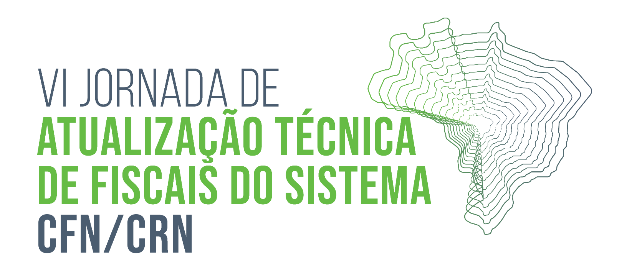 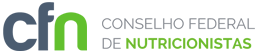 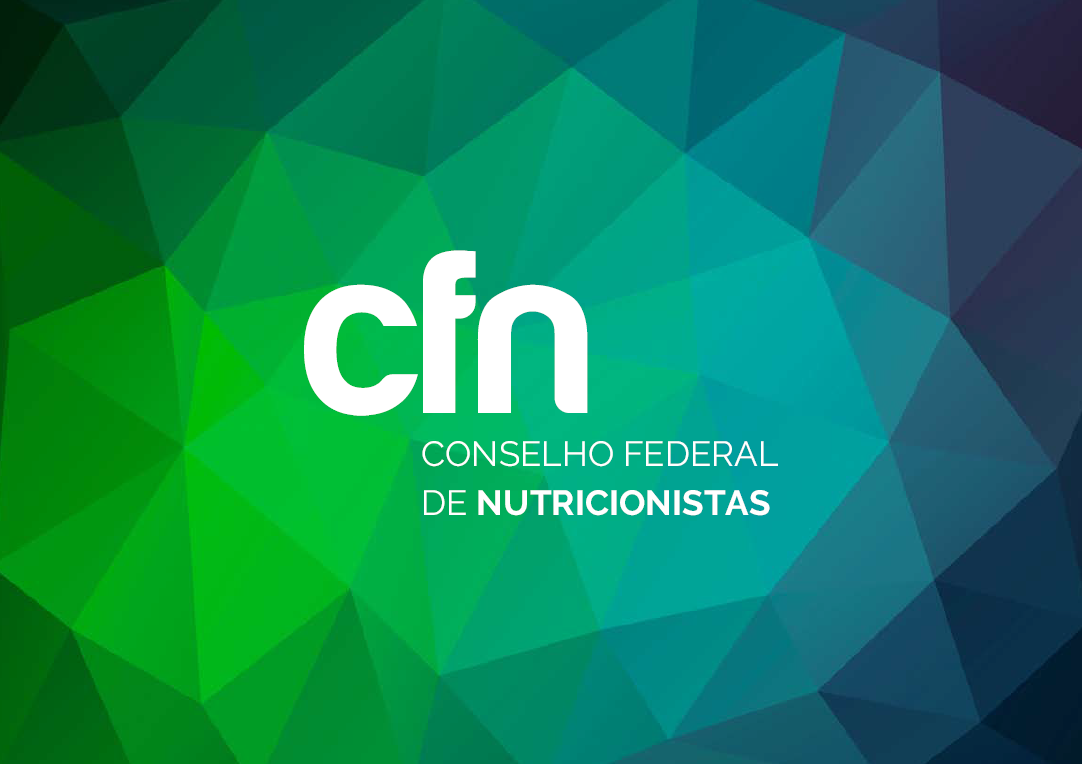 Resolução CFN Nº 600/2018
Anexo II - Atribuições do nutricionista por área de atuação
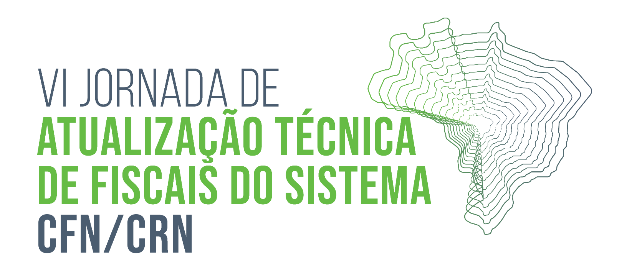 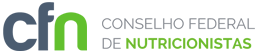 Resolução CFN Nº 600/2018
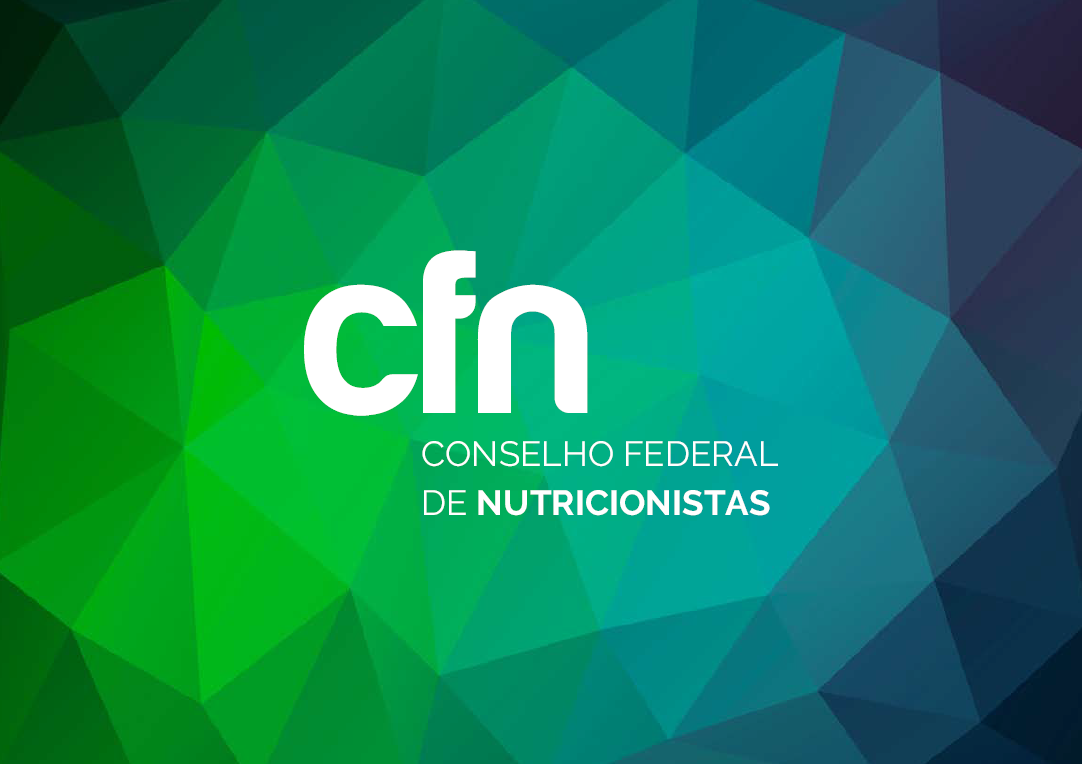 Anexo II - Atribuições do nutricionista por área de atuação
Texto alterado conforme retificação Resolução CFN específica vigente
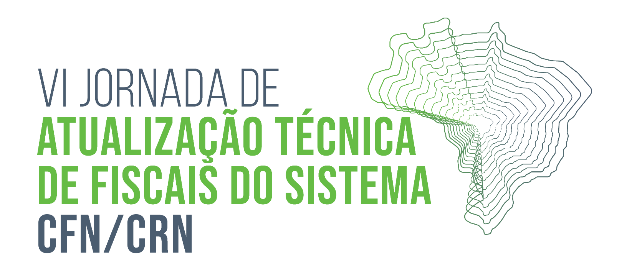 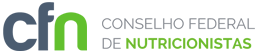 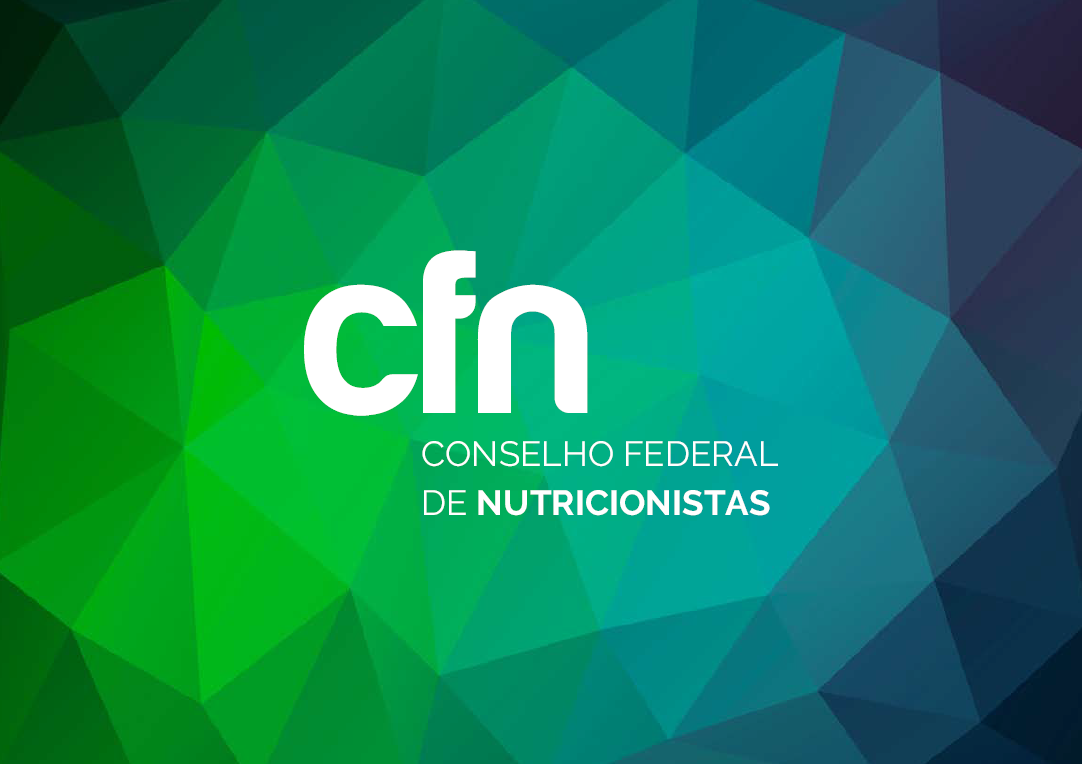 Resolução CFN Nº 600/2018
Anexo II - Atribuições do nutricionista por área de atuação
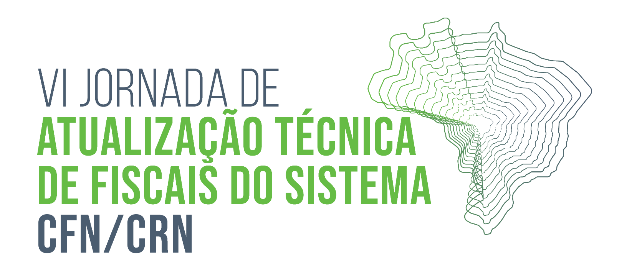 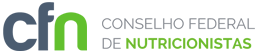 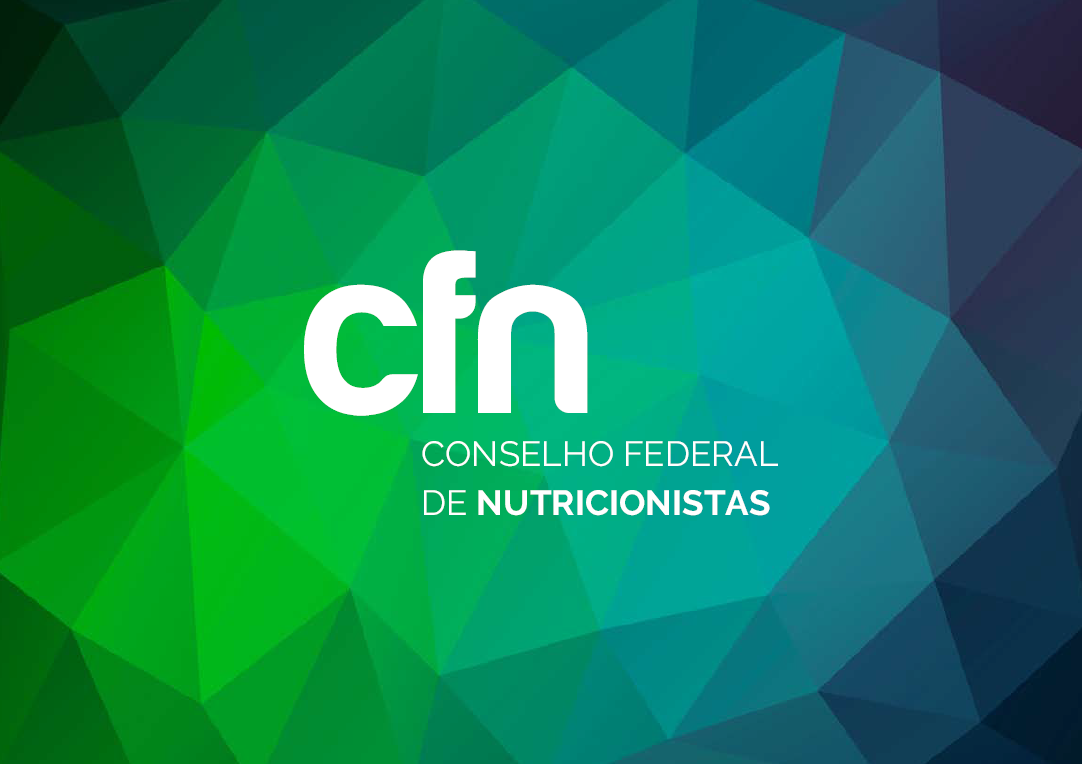 Resolução CFN Nº 600/2018
Anexo II - Atribuições do nutricionista por área de atuação
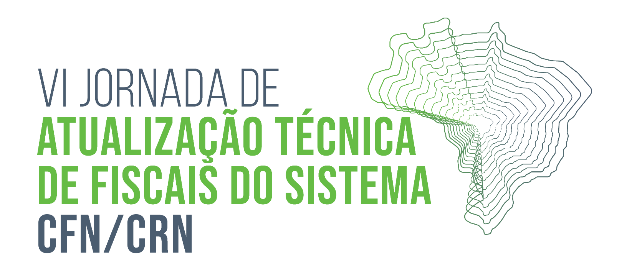 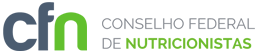 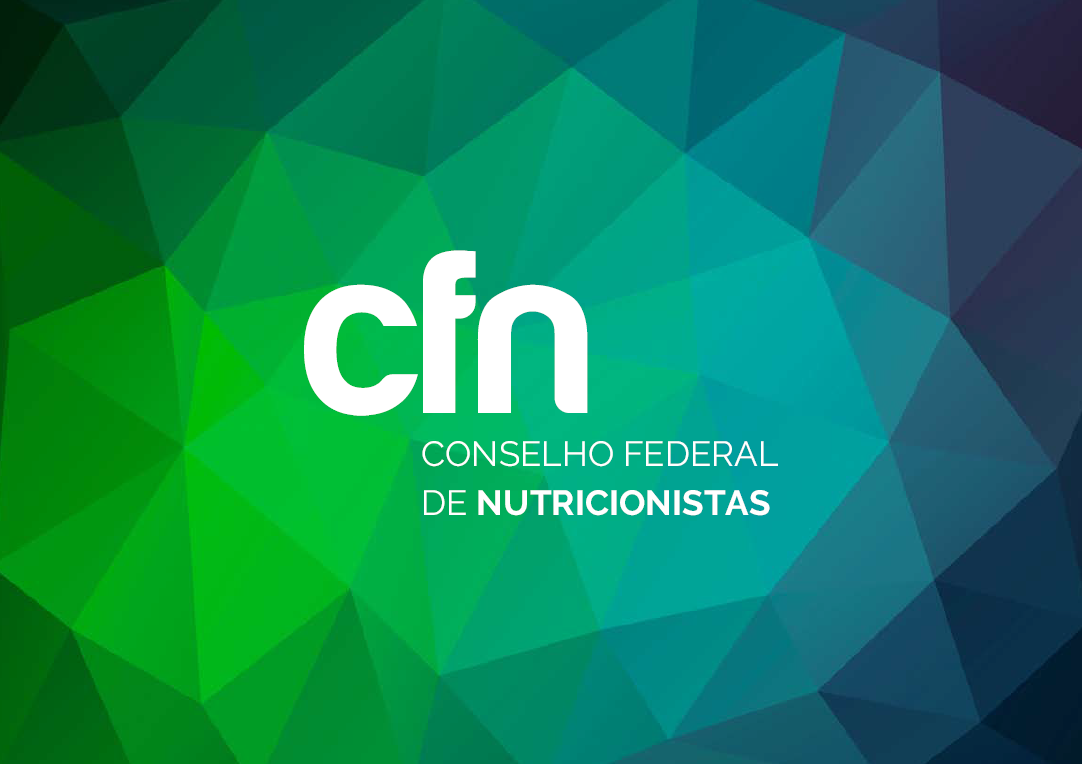 Resolução CFN Nº 600/2018
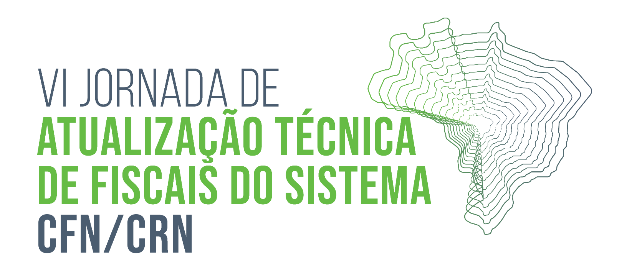 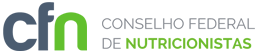 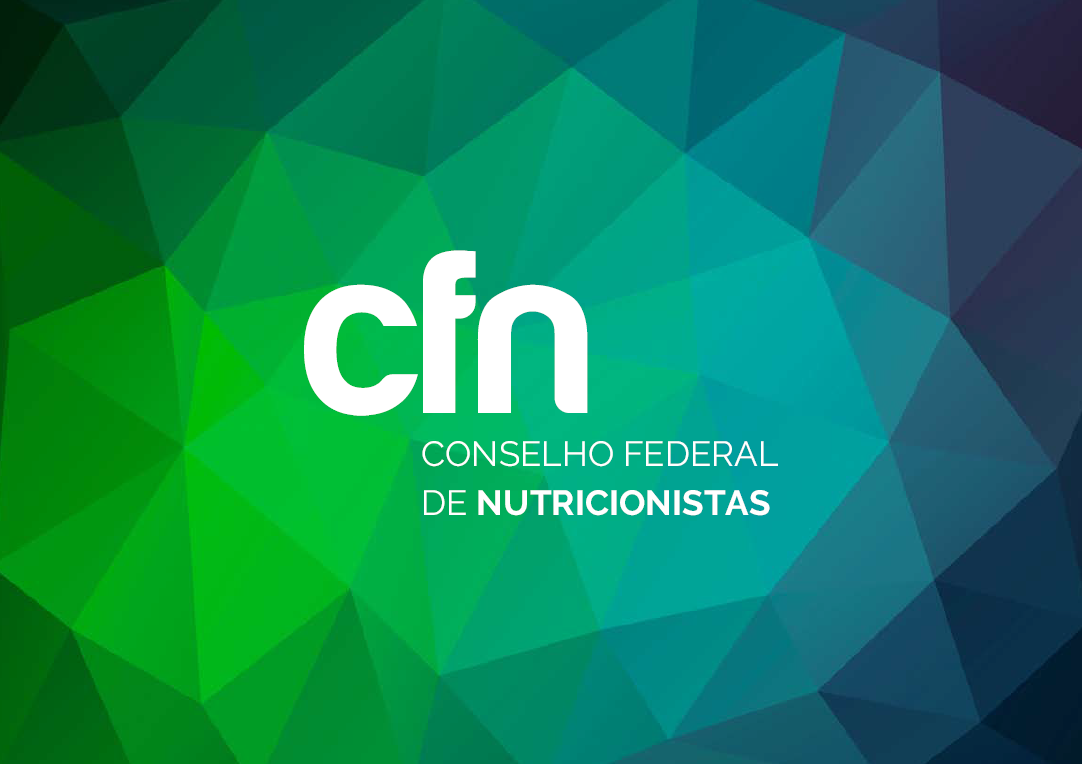 Resolução CFN Nº 600/2018
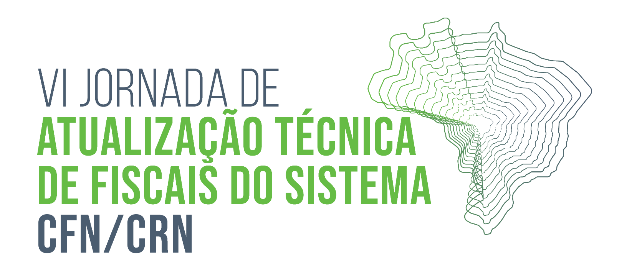 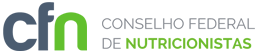 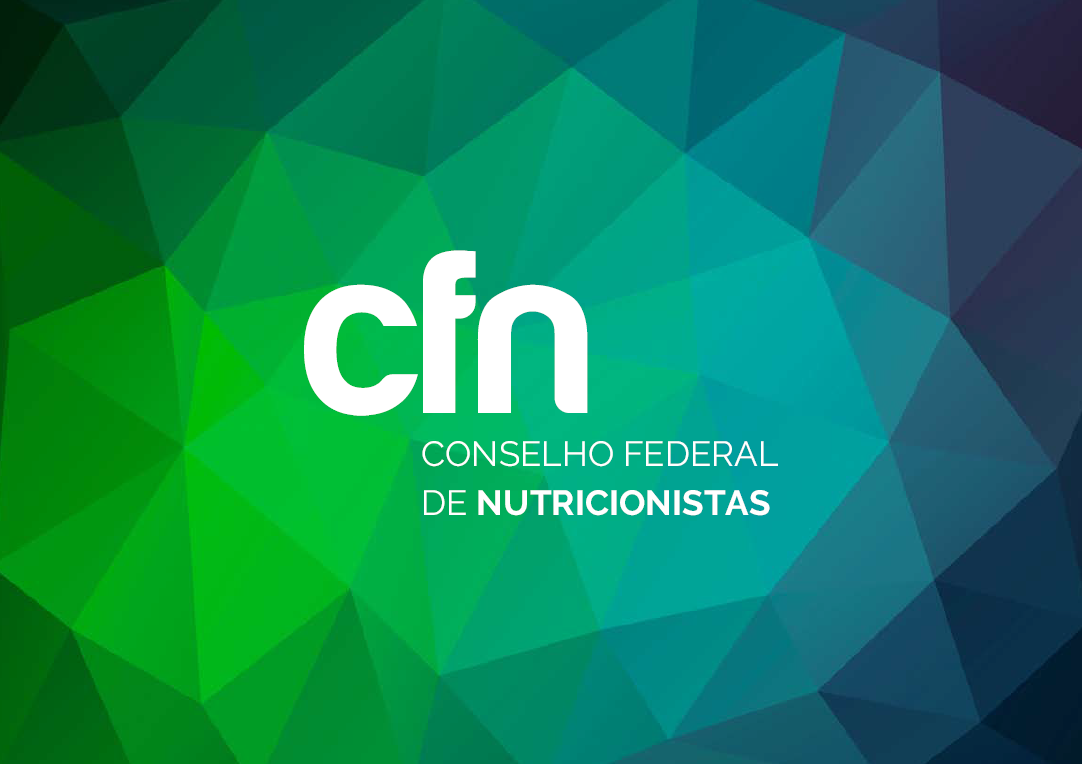 Resolução CFN Nº 600/2018
Anexo II - Atribuições do nutricionista por área de atuação
contempladas atividades obrigatórias e complementares para as áreas:
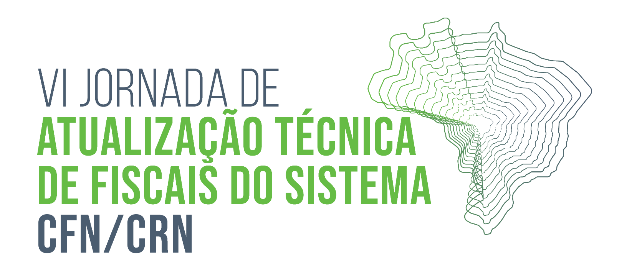 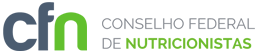 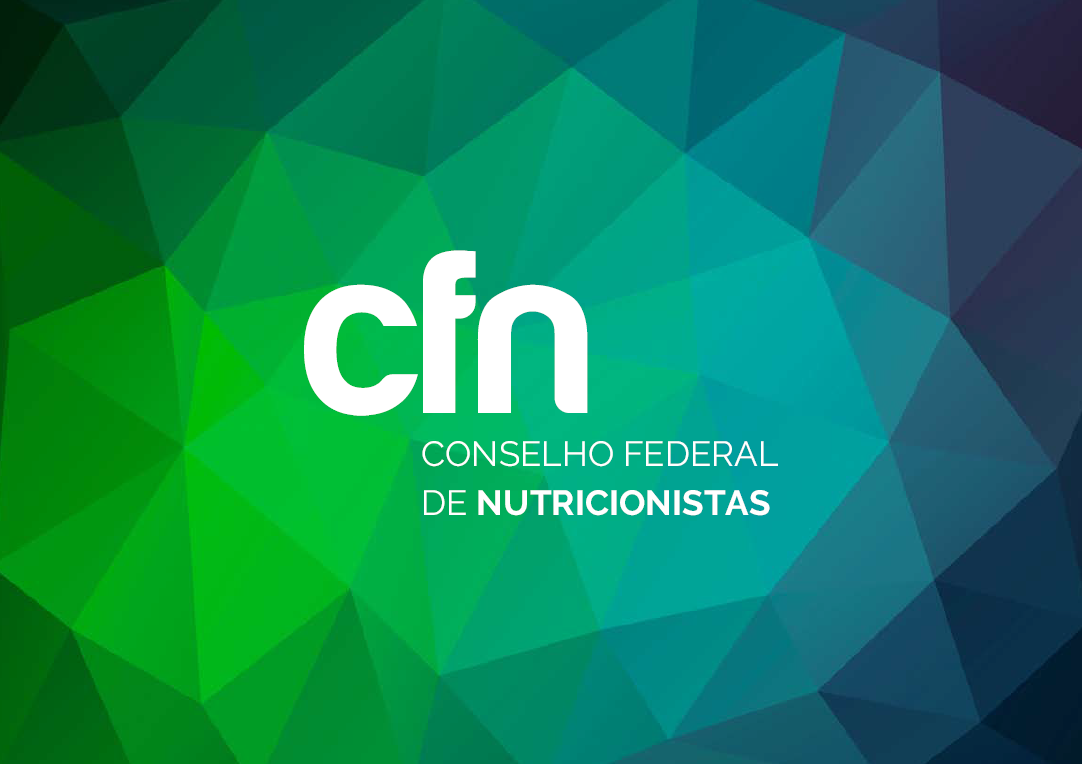 Resolução CFN Nº 600/2018
Anexo III - Parâmetros numéricos mínimos de referência para atuação do nutricionista

Quantifica Nº de Nutricionista x Carga Horária técnica mínima a ser realizada
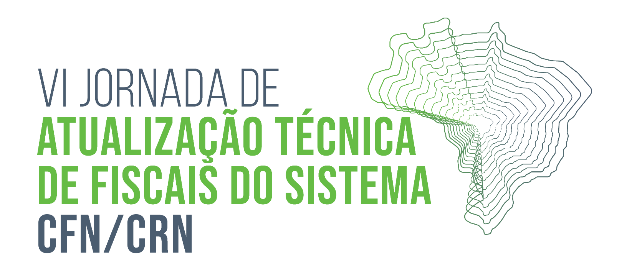 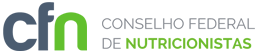 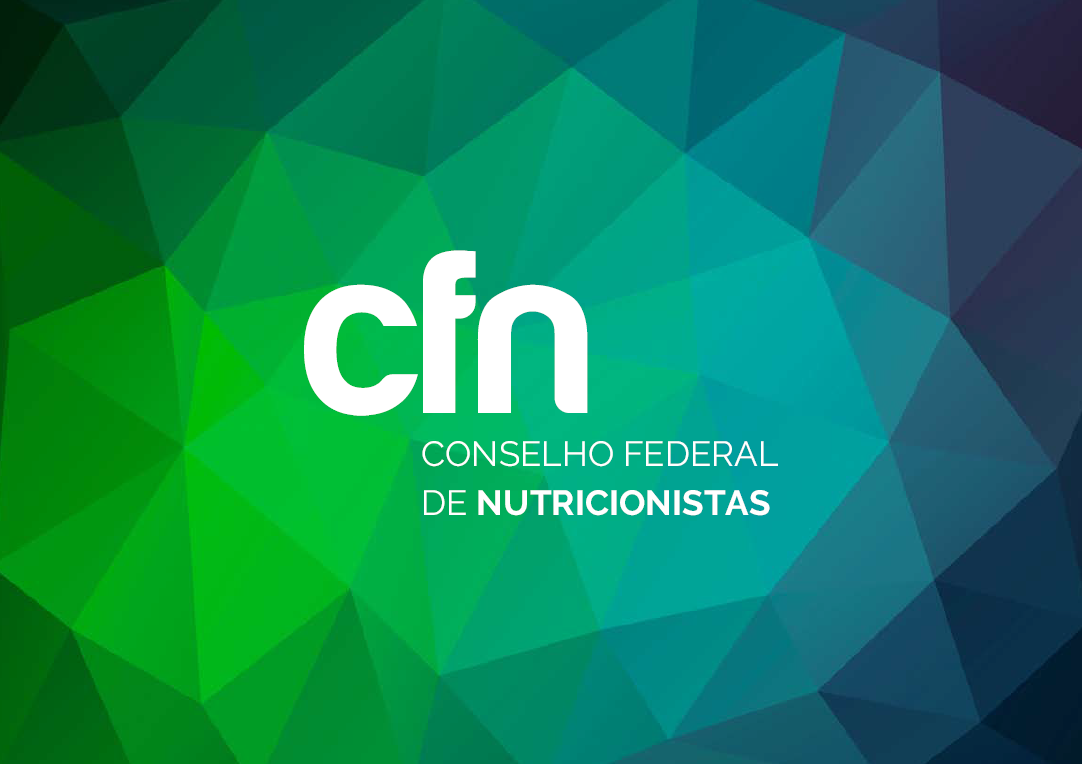 Resolução CFN Nº 600/2018
Art. 6º Os parâmetros numéricos mínimos de referência, por área de atuação do nutricionista, estão definidos no Anexo III desta Resolução. 
 
§ 1º Os parâmetros numéricos mínimos de referência de que trata o Anexo III foram estabelecidos visando à prática profissional ética e com autonomia técnica, conforme especificidades consagradas na literatura científica para cada área de atuação do nutricionista. 
 
§ 2º Os Conselhos Regionais de Nutricionistas, considerando suas características regionais, poderão, mediante estudo e avaliação prévios, adequar os parâmetros numéricos mínimos de referência, podendo ser em nível estadual ou municipal.
 
§ 3º Os parâmetros numéricos mínimos de referência que sofrerem adequações regionais, na forma do parágrafo anterior, deverão ser devidamente justificados e aprovados pelos Conselhos Regionais de Nutricionistas e, posteriormente, submetidos a referendo do Conselho Federal de Nutricionistas.
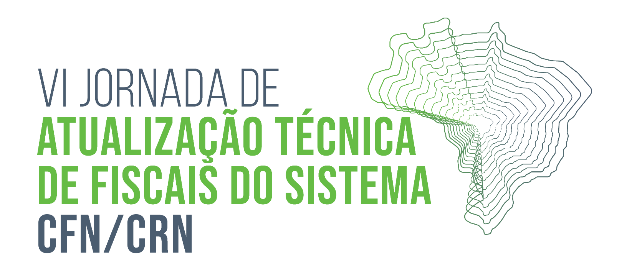 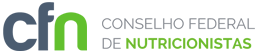 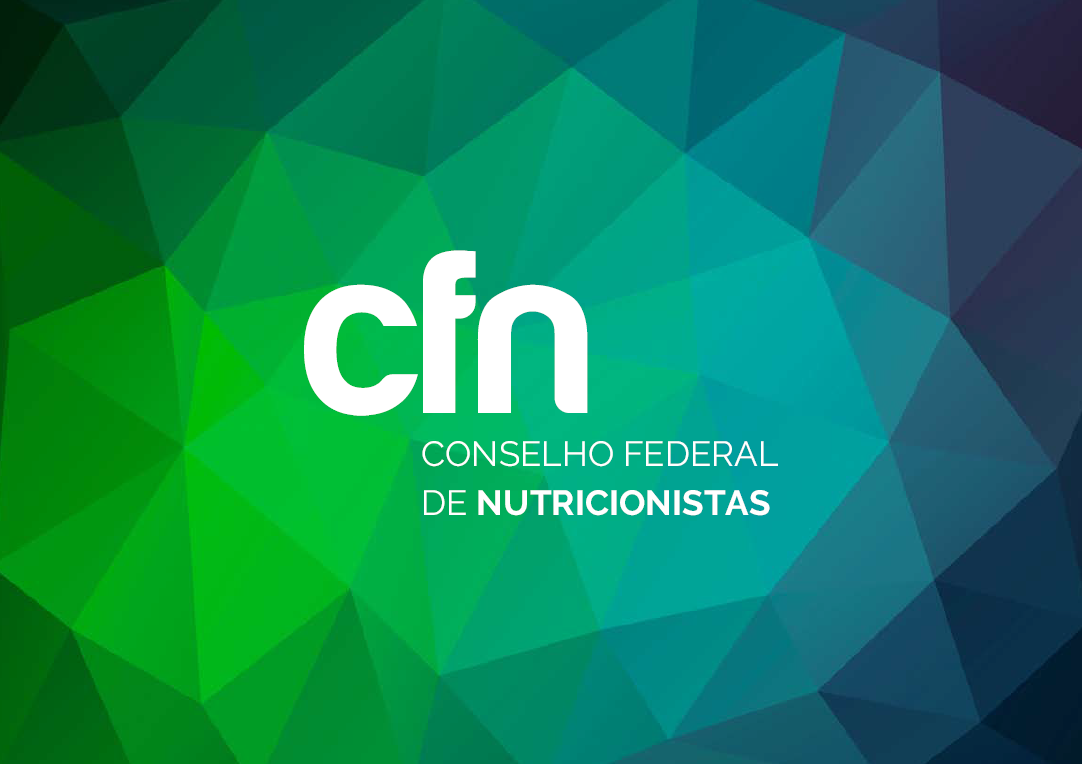 Instituição de Longa Permanência para Idosos (ILPI)
I. ÁREA DE NUTRIÇÃO EM ALIMENTAÇÃO COLETIVA
A. SUBÁREA – GESTÃO EM UNIDADES DE ALIMENTAÇÃO E NUTRIÇÃO (UAN)
A.1. SEGMENTO – UNIDADE DE ALIMENTAÇÃO E NUTRIÇÃO (UAN) INSTITUCIONAL (Pública e Privada)
A.1.1. SUBSEGMENTO – SERVIÇOS DE ALIMENTAÇÃO COLETIVA (AUTOGESTÃO E CONCESSÃO) EM: (...) ILPI
Tabela 2. Serviços de Alimentação Coletiva (autogestão e concessão) em: hospitais, clínicas em geral, hospital-dia, Unidades de Pronto Atendimento (UPA), spa clínicos, serviços de terapia renal substitutiva, Instituições de Longa Permanência para Idosos (ILPI) e similares.
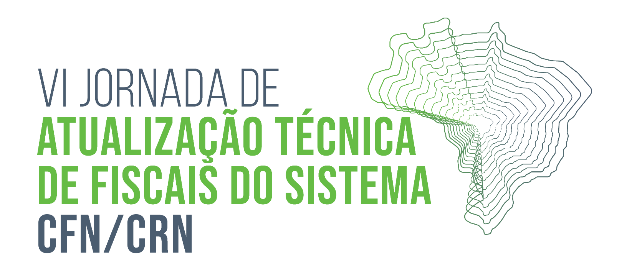 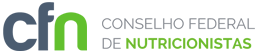 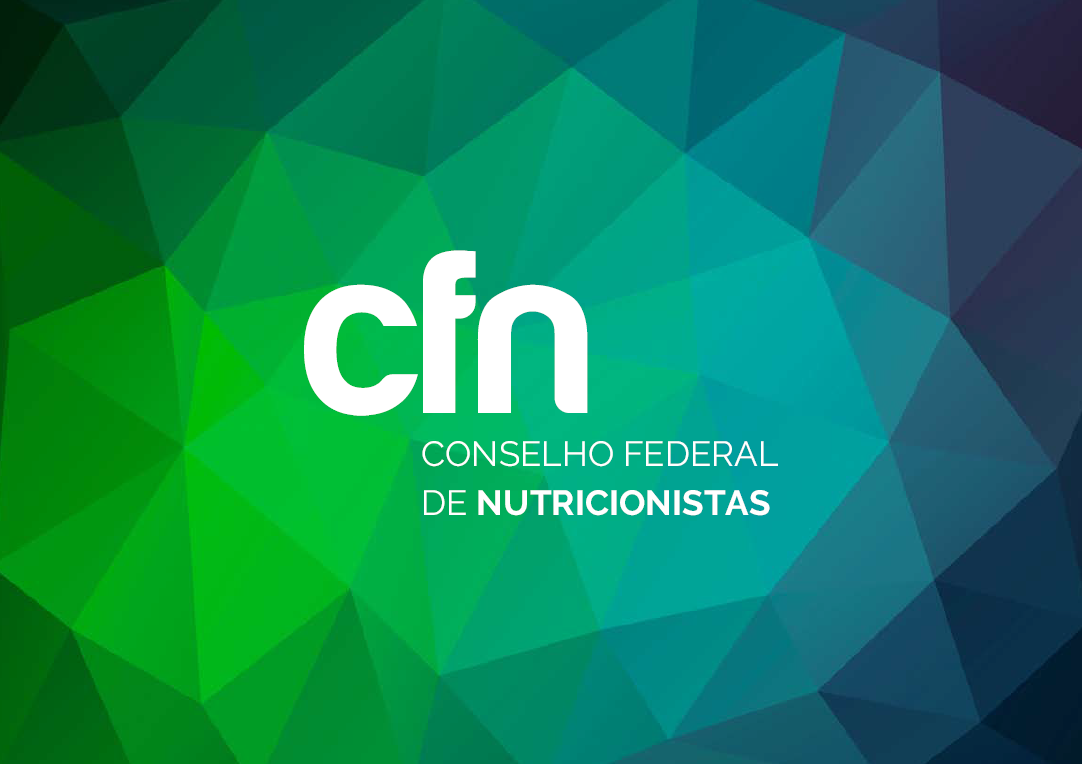 Instituição de Longa Permanência para Idosos (ILPI)
II. ÁREA DE NUTRIÇÃO CLÍNICA
C. SUBÁREA – ASSISTÊNCIA NUTRICIONAL E DIETOTERÁPICA EM INSTITUIÇÃO DE LONGA PERMANÊNCIA PARA IDOSOS (ILPI)
Tabela 4
Observação: Na instituição onde o mesmo nutricionista assuma também as atribuições da produção de refeições, a carga horária técnica semanal será acrescida ao quantitativo da Tabela 2 da área de Nutrição em Alimentação Coletiva e Tabela 4 da área de Nutrição Clínica (ILPI).
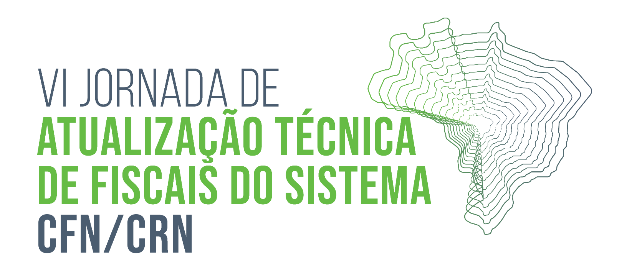 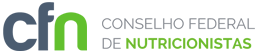 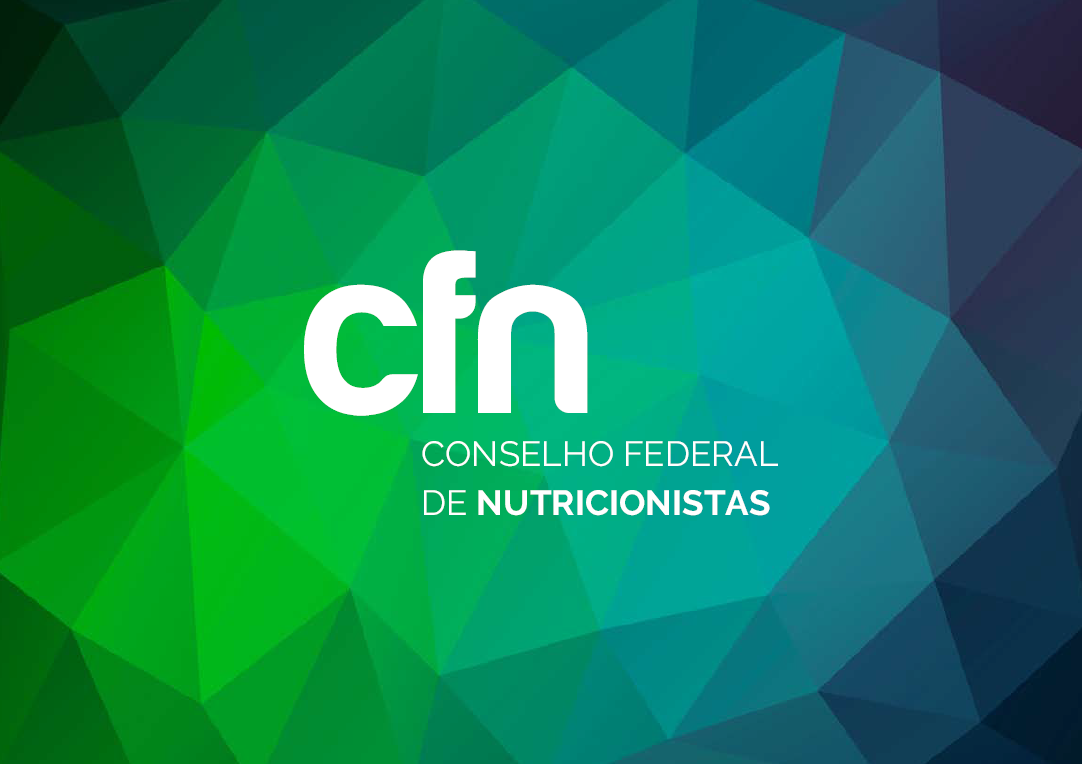 Exemplo de ILPI inscrita no CRN-3

15 leitos 
41 refeições
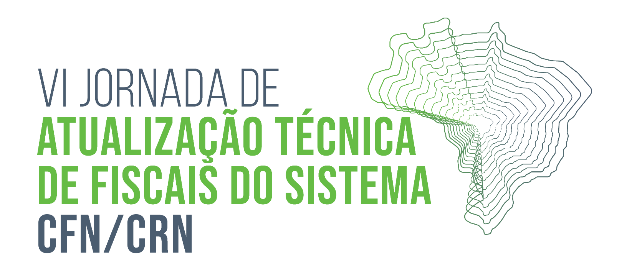 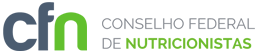 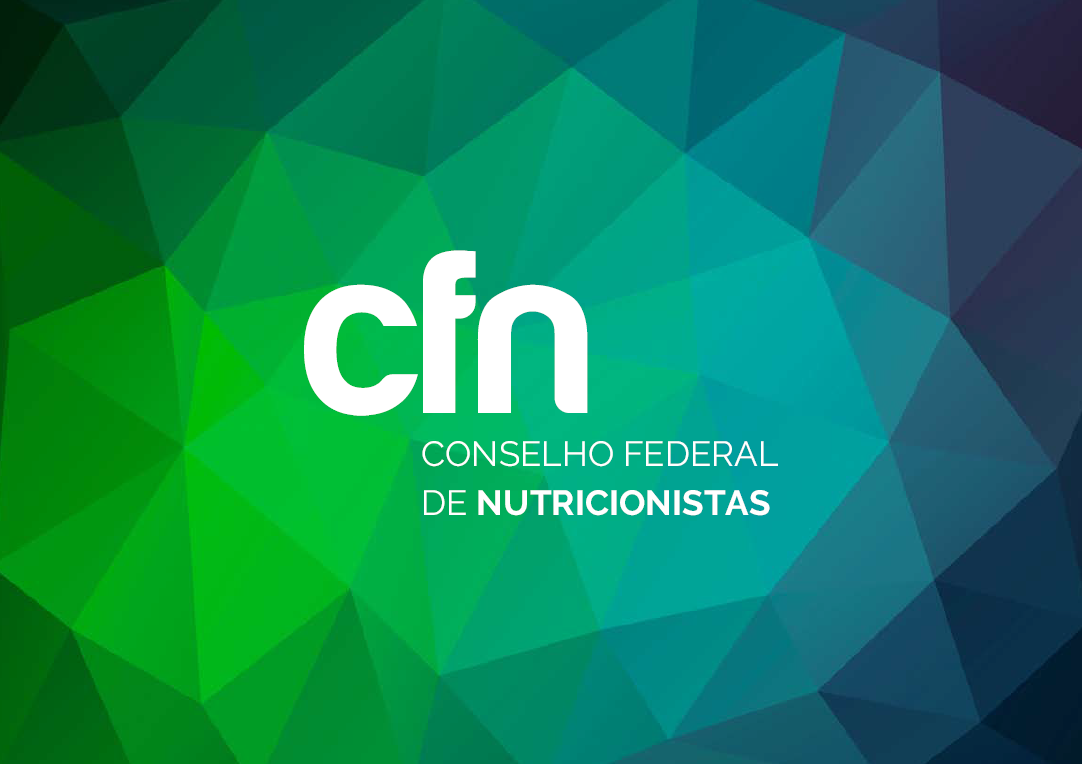 Exemplo de Hospital inscrito no CRN-3
162 leitos
935 refeições
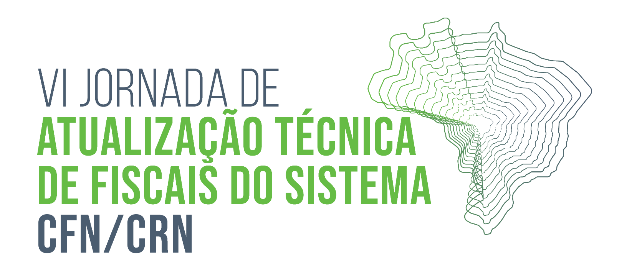 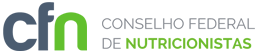 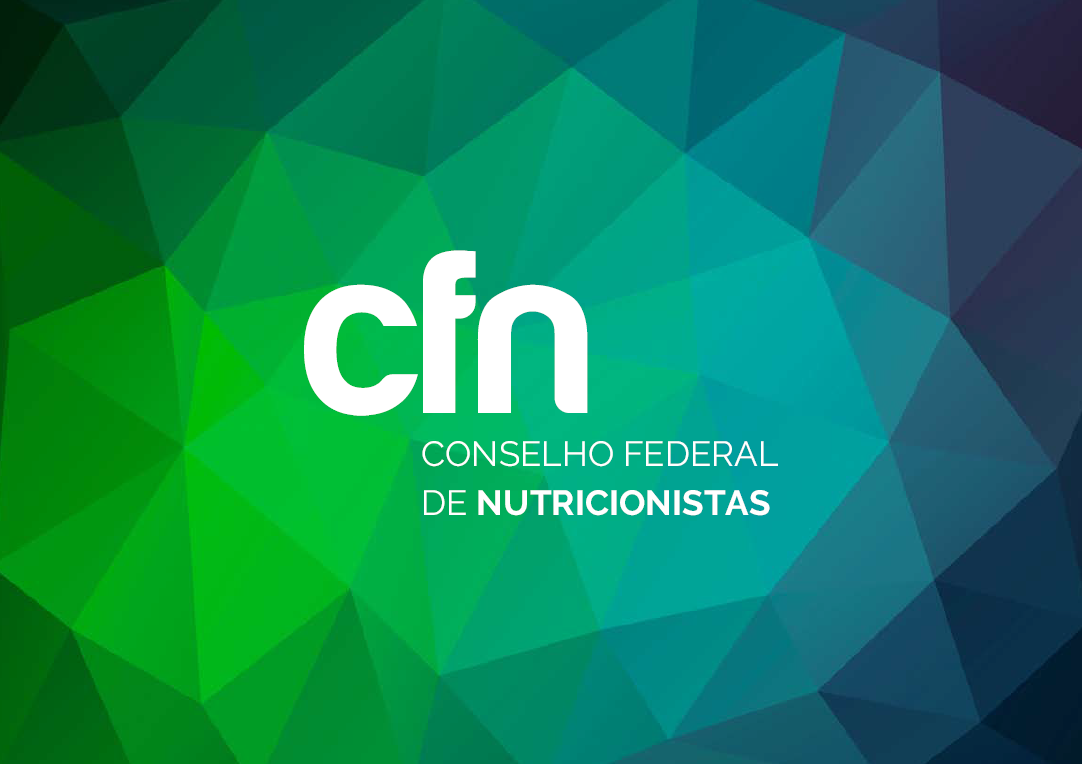 Principais mudanças
Inclusão do termo “Nutrição”
Exclusão da área VII. Marketing na Área de alimentação e nutrição
Inclusão da área “Nutrição na Cadeia de Produção, na Indústria e no Comércio de Alimentos
Ampliação das subáreas, segmentos e subsegmentos
Ampliação dos termos constantes no Glossário 
Ampliação e atualização das atividades
Linguagem mais simples
Atualização dos parâmetros numéricos
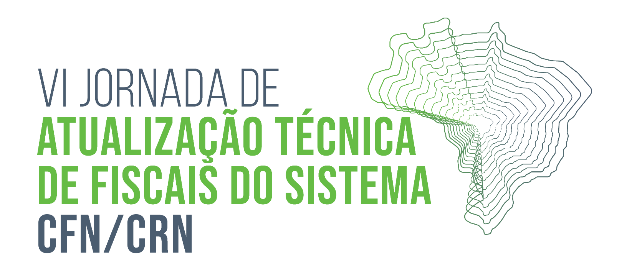 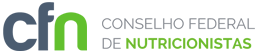 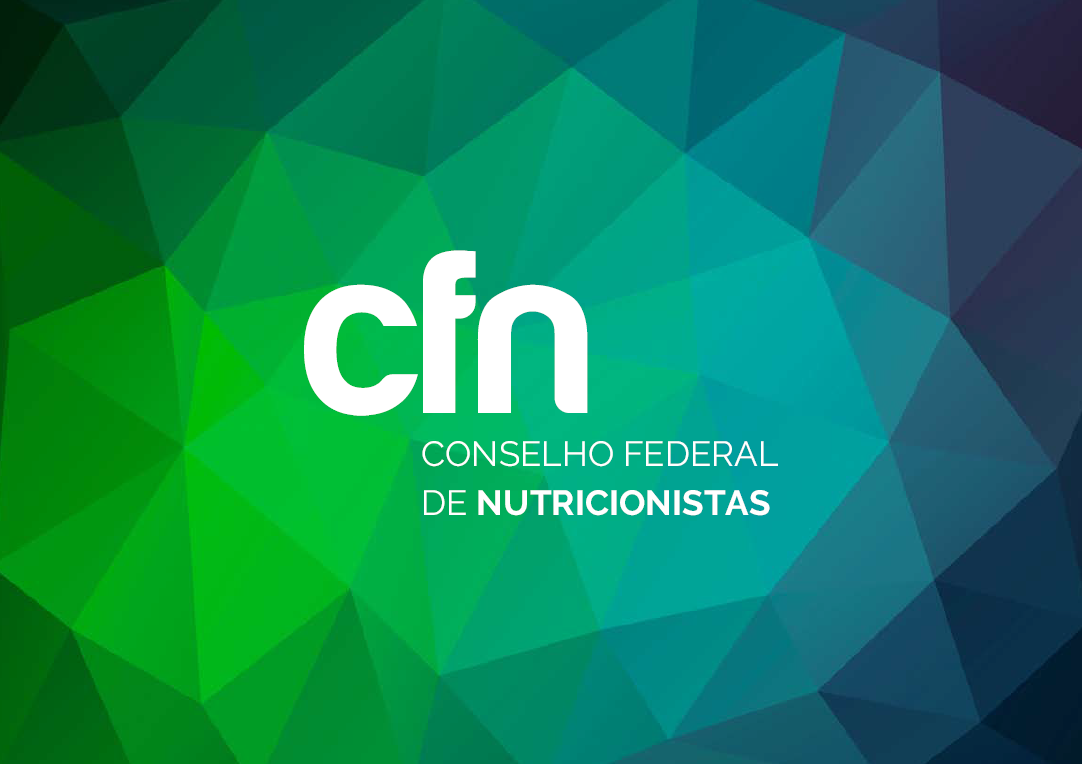 Alguns desafios da nova Resolução
Ajustar RVT com a Resolução CFN nº 600/2018 
Aplicar os  parâmetros numéricos com as diferentes realidades (PJ x Nut.)
Divulgar a Resolução (Fóruns/Eventos Técnicos/Mídias/ e outros) para Nutricionistas e Gestores
Cumprimento na íntegra das atribuições pelo Nutricionista
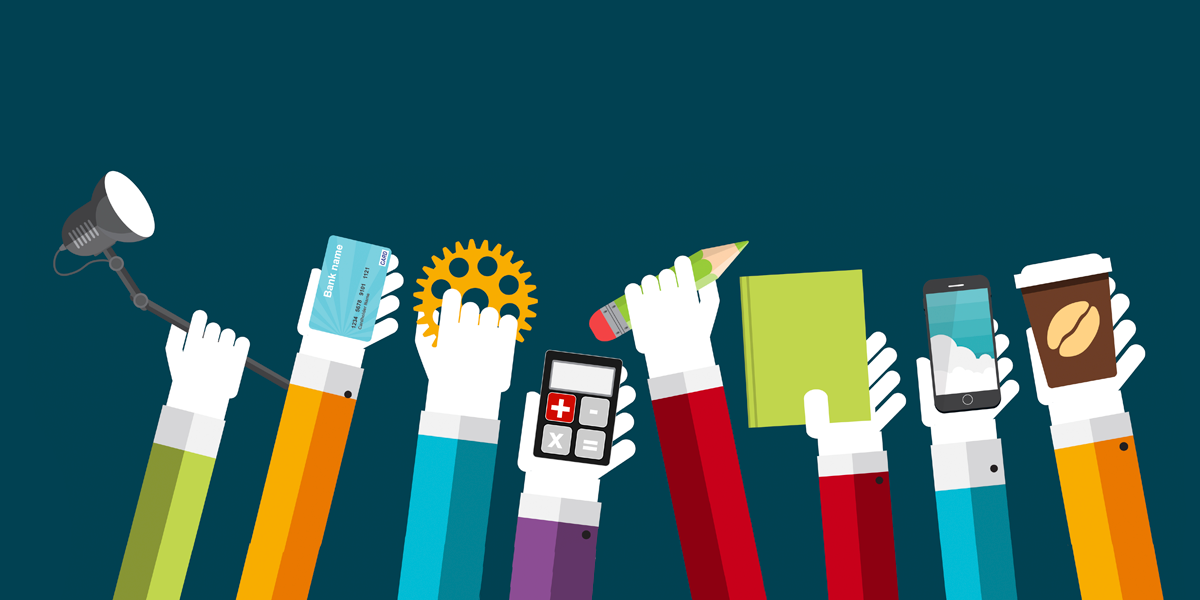 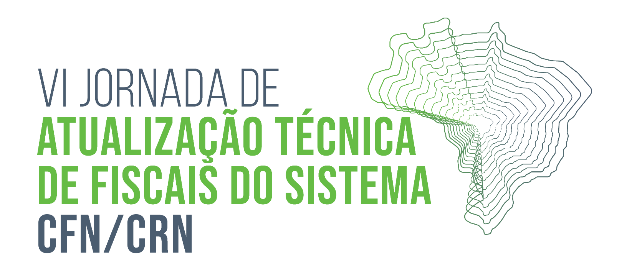 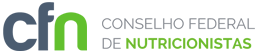 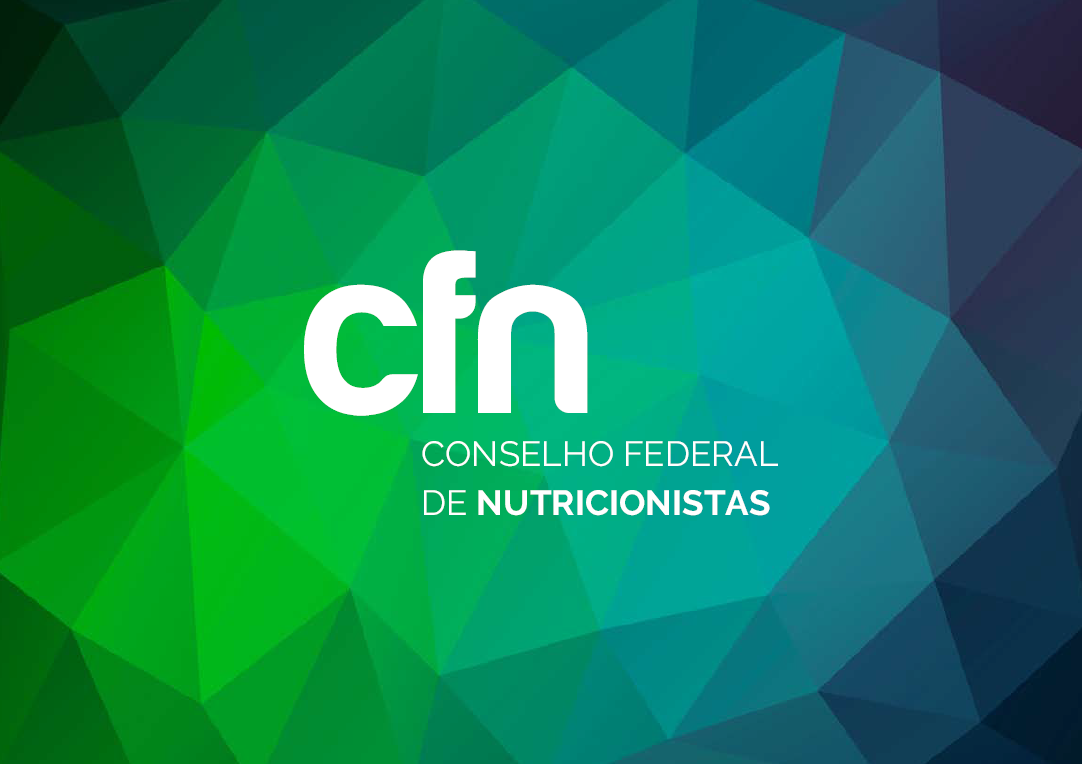 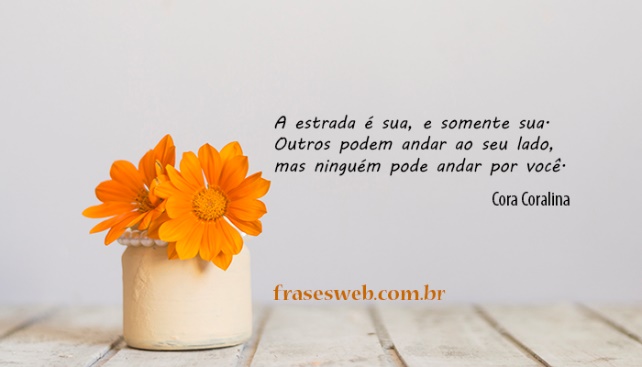 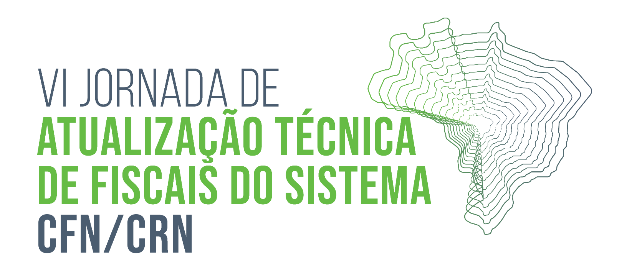 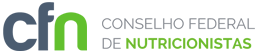 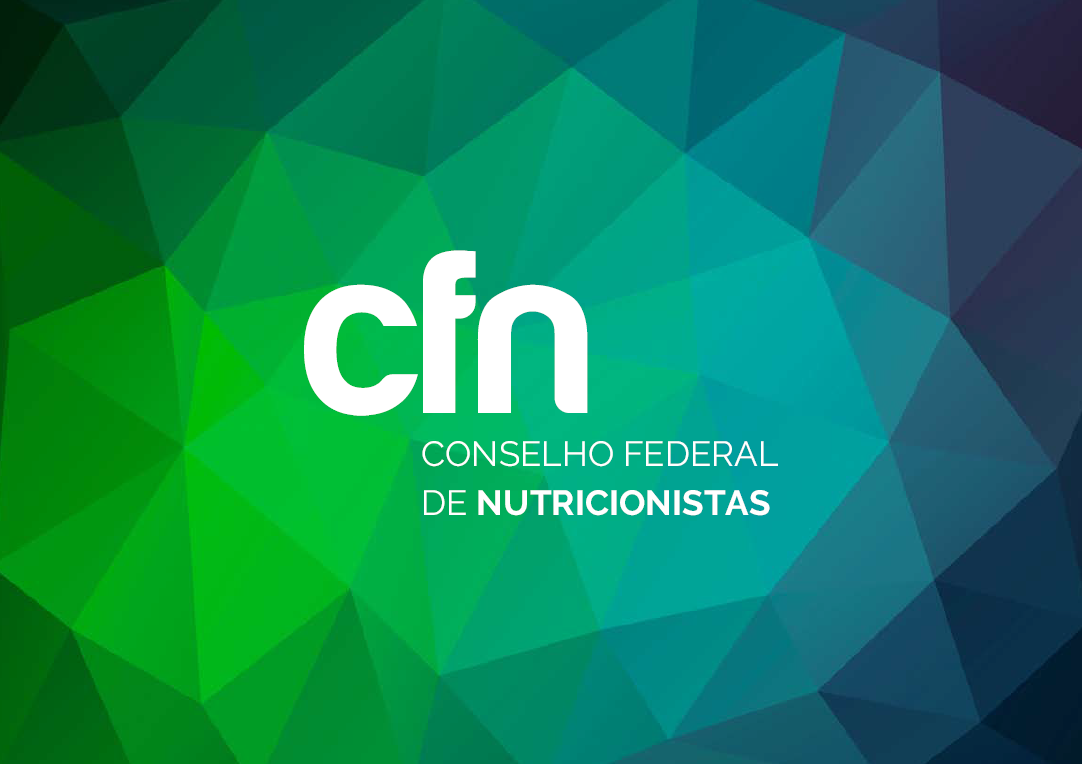 Obrigada!
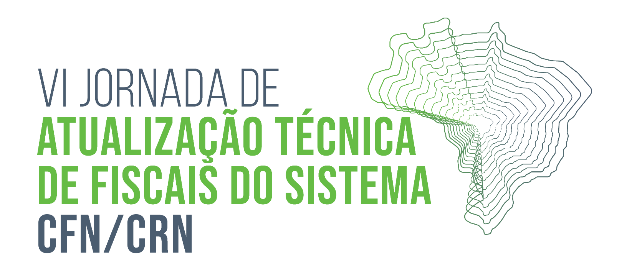 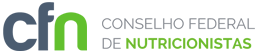